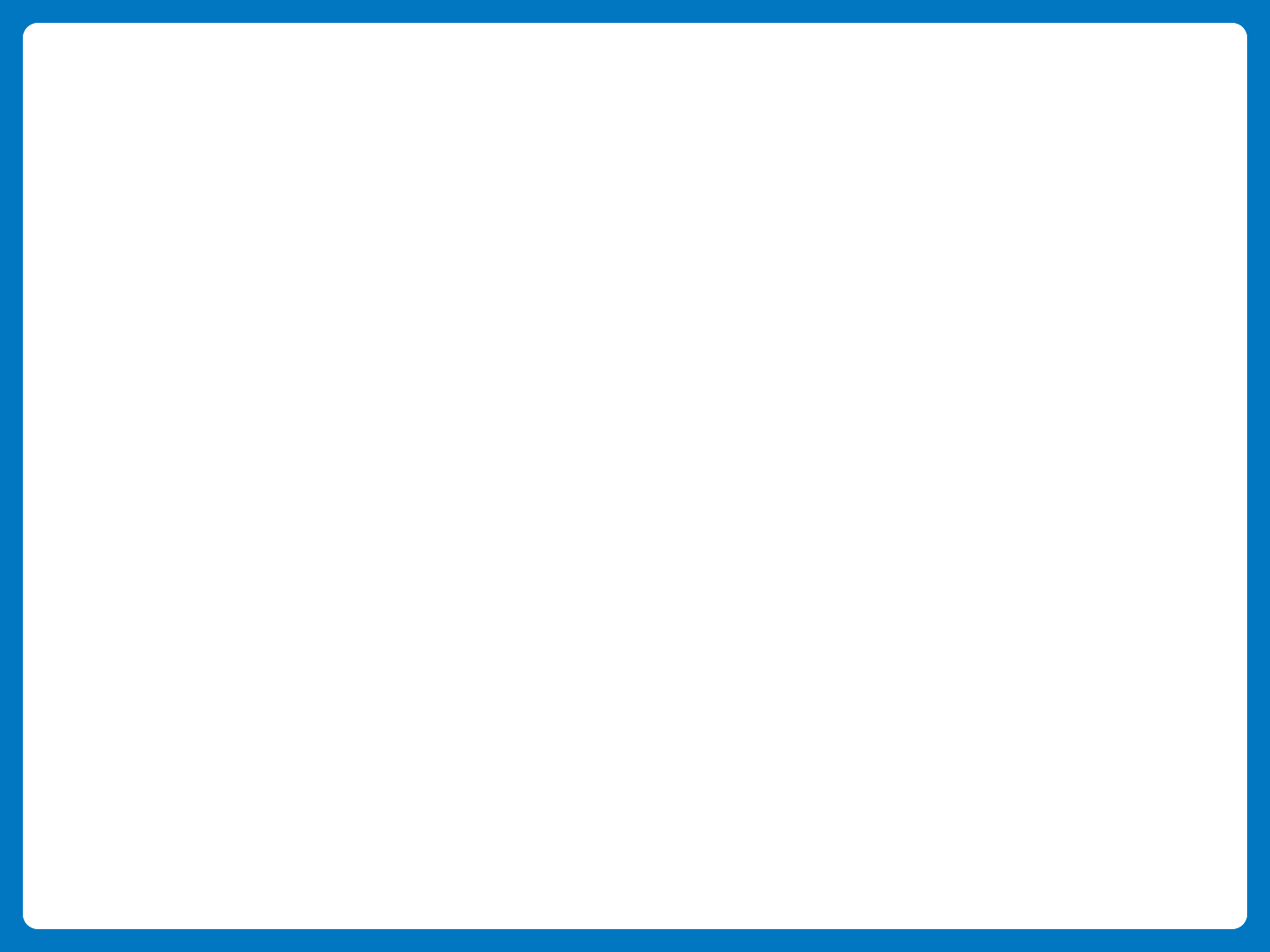 СПб ГКУ «ГТИБ» как ключевой инструмент развития туризма в Санкт-Петербурге
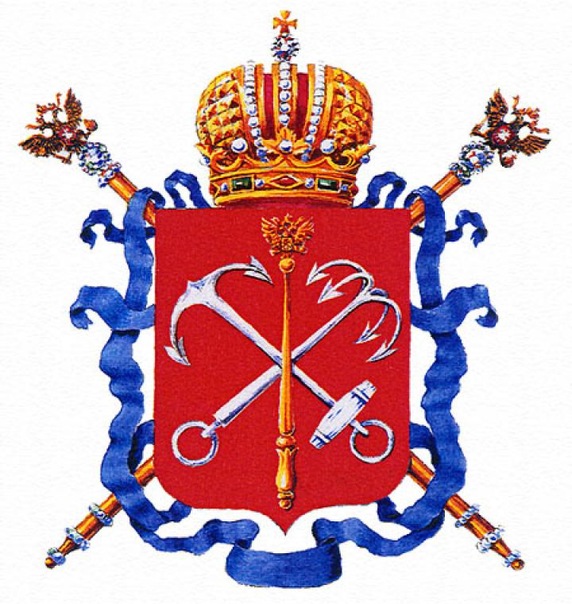 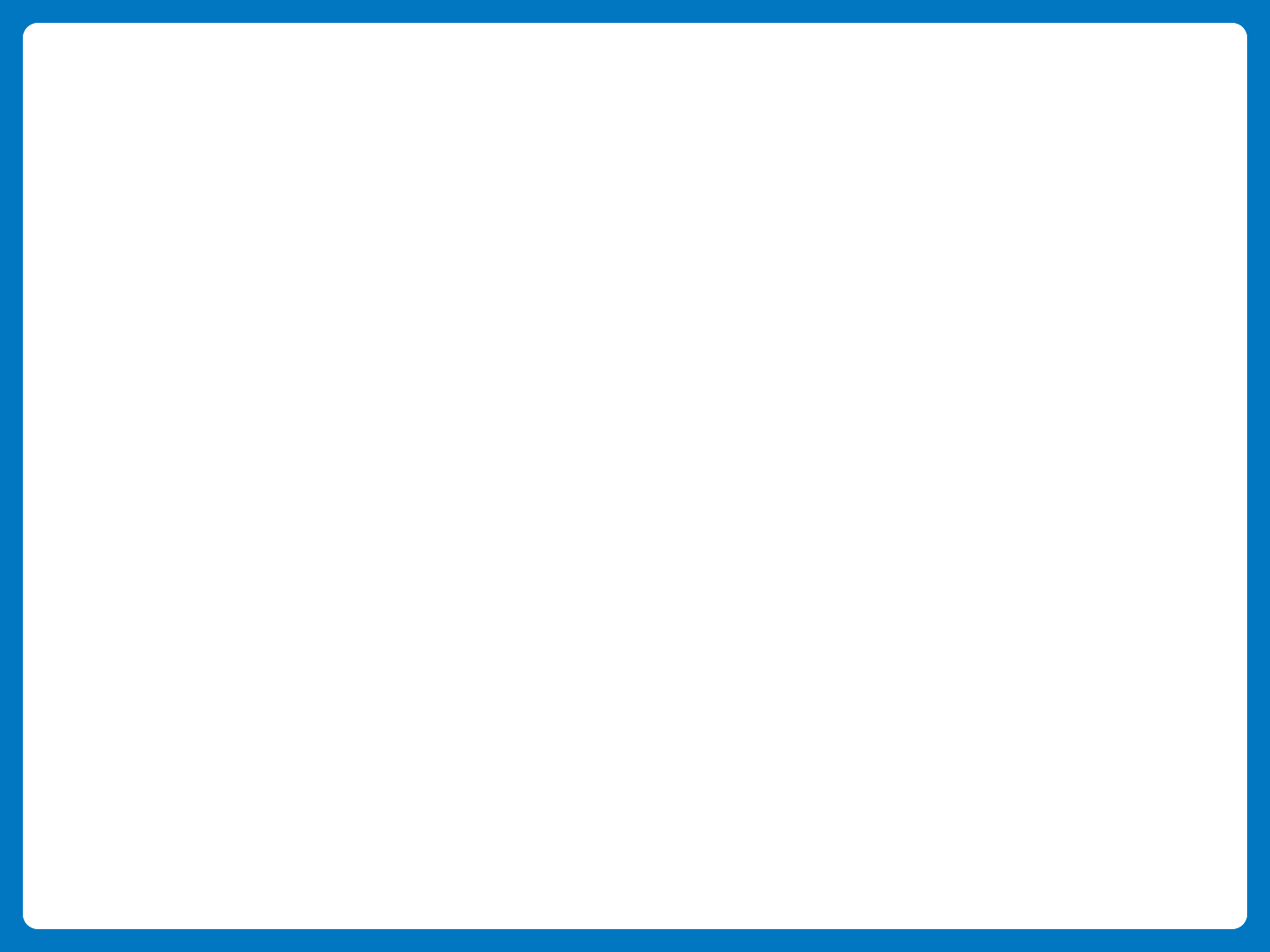 Санкт-Петербургское туристско-информационное бюро
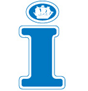 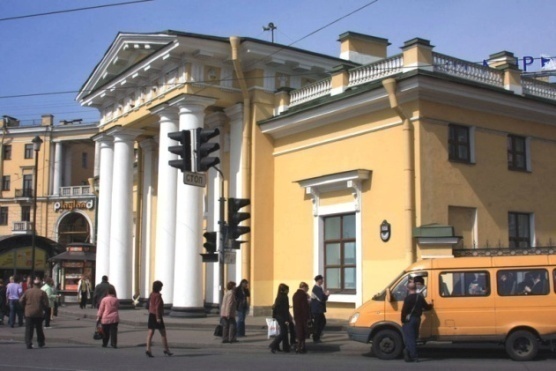 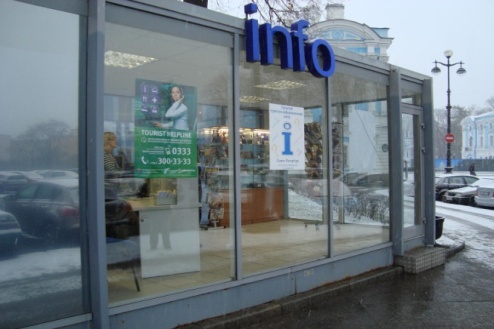 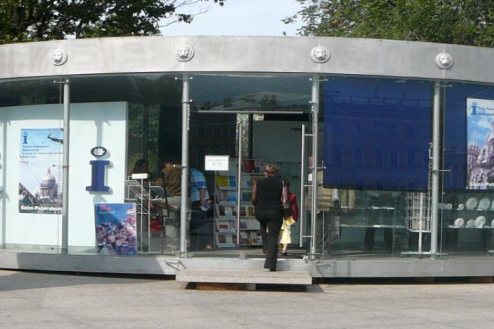 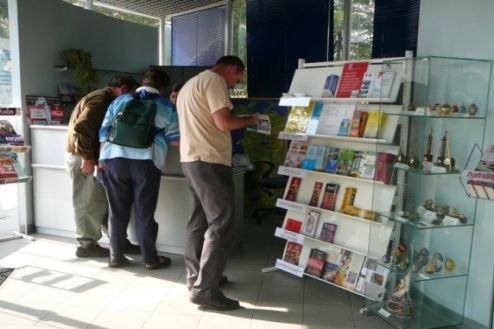 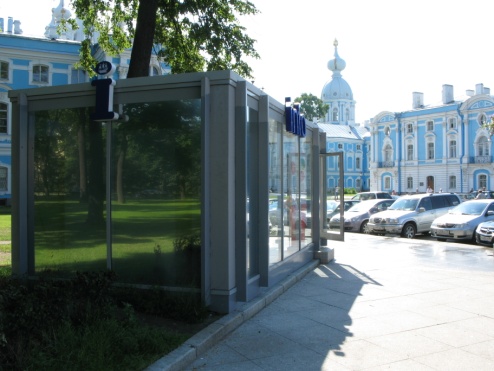 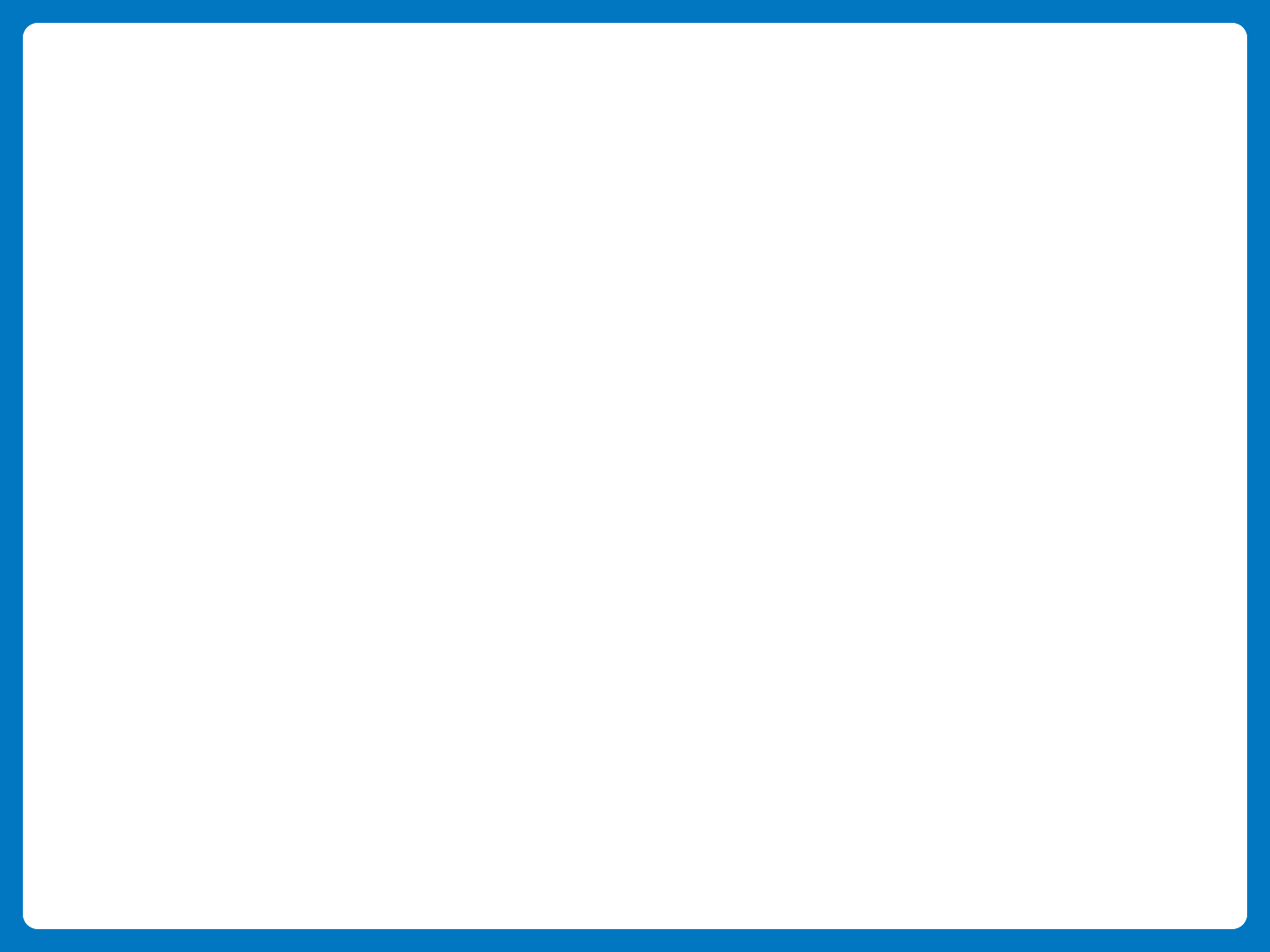 Направления деятельности ГТИБ, нацеленные на развитие въездного туризма в Санкт-Петербурге
Создание комфортного информационного пространства для гостей и жителей города
Реализация маркетинговой стратегии Санкт-Петербурга: продвижение Санкт-Петербурга как туристского центра
Сотрудничество с российскими и зарубежными туристско-информационными центрами
Аккредитация гидов-переводчиков и экскурсоводов Санкт-Петербурга
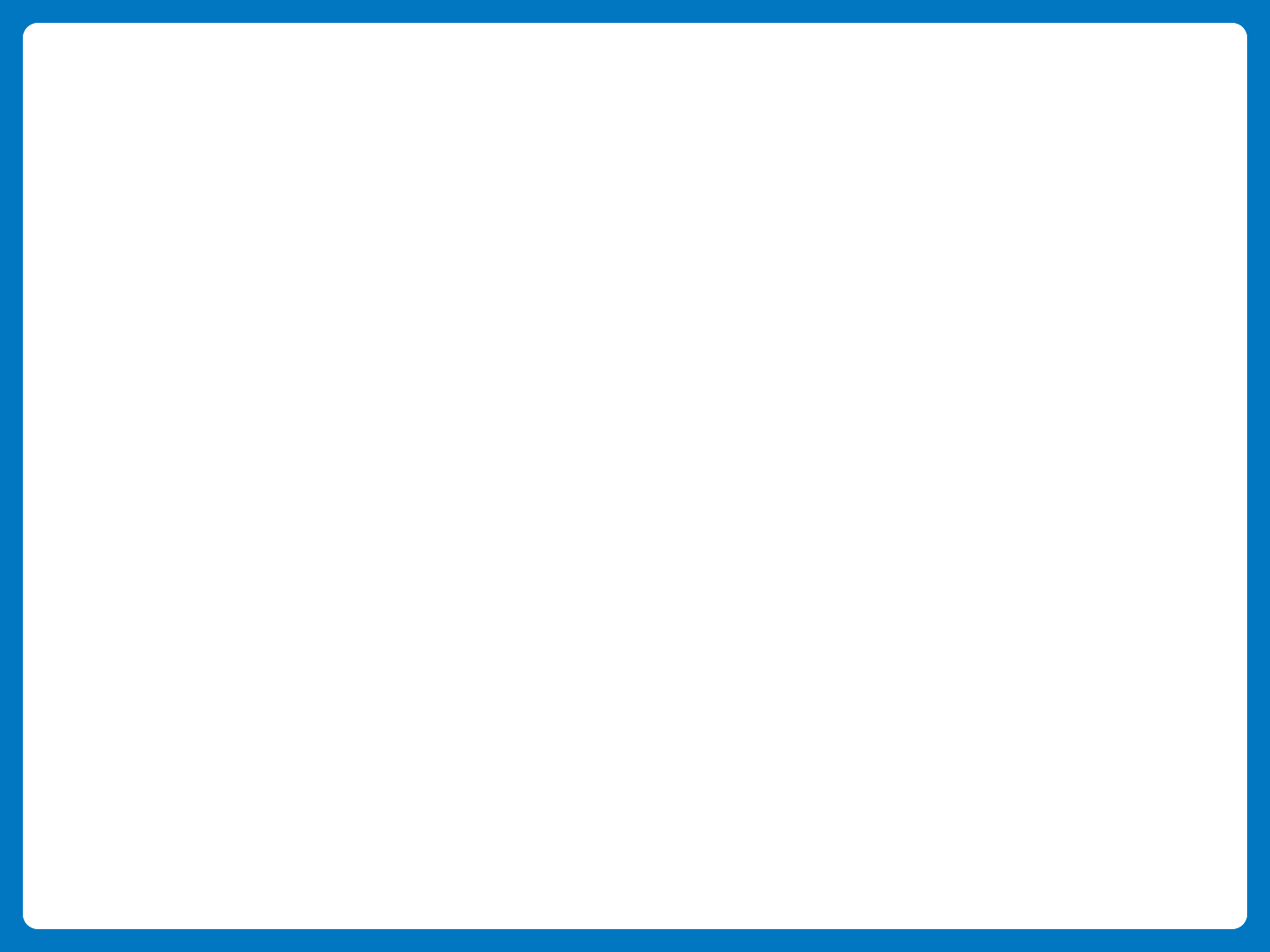 Информационная поддержка туристов
Информационные павильоны и офисы
Официальный интернет-портал Учреждения и Официальный туристский портал города
Странички Учреждения на сайтах Вконтакте, Facebook и Google+
		
		Сотрудники ГТИБ в совершенстве владеют английским языком, регулярно проходят дополнительное обучение для улучшение качества информационного обслуживания туристов
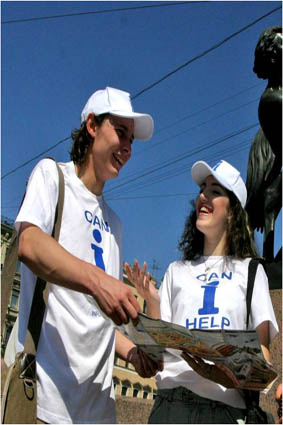 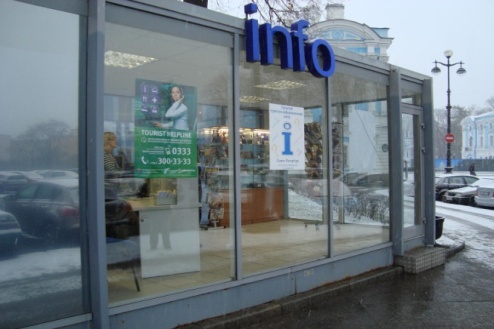 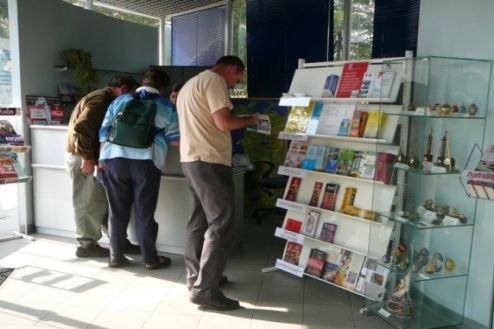 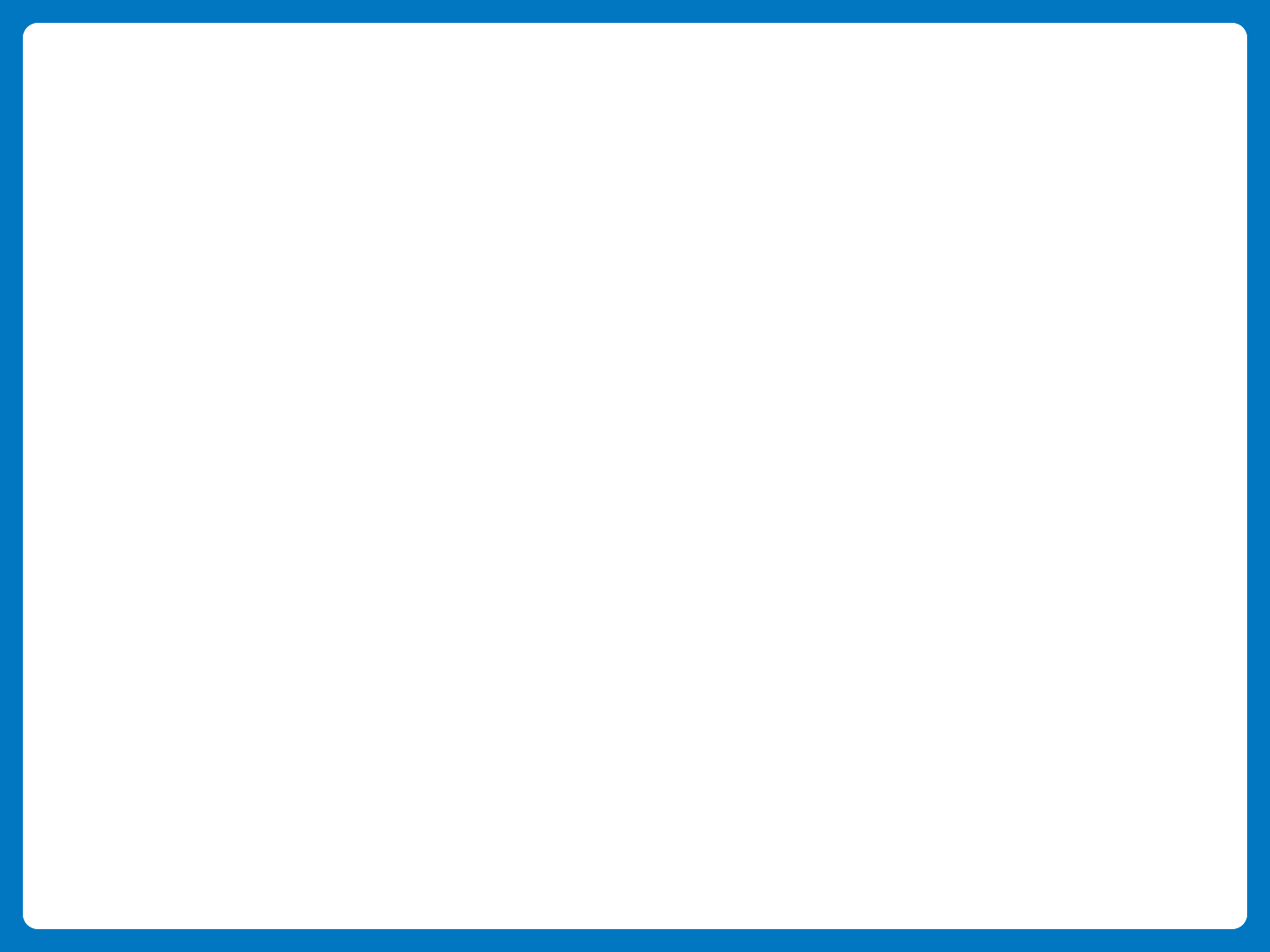 Организация рабочего пространства помещения «ГТИБ»
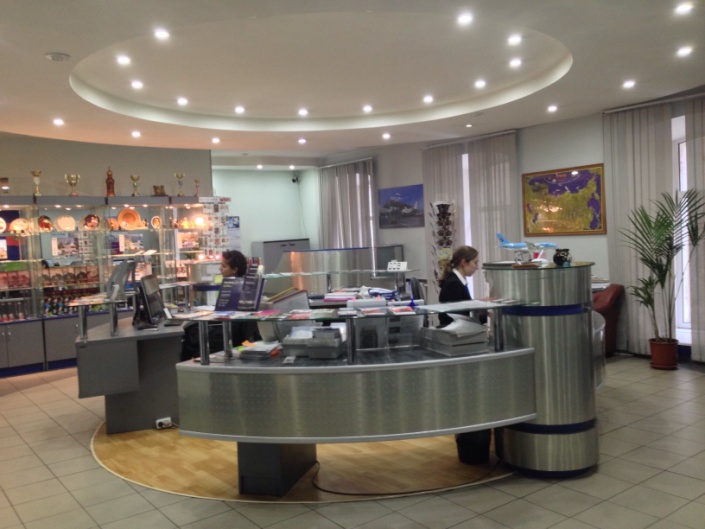 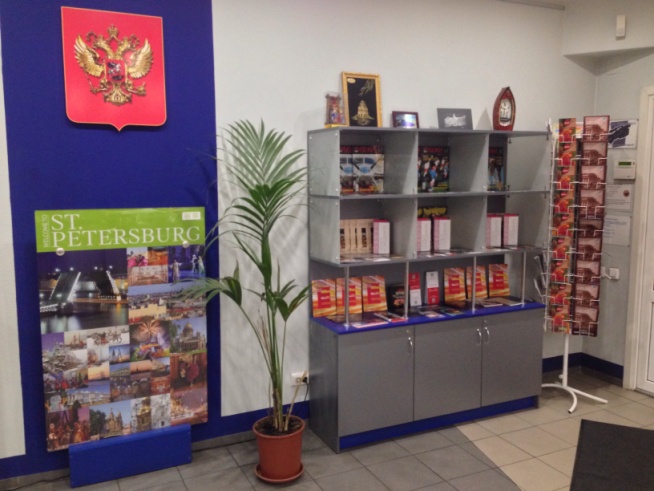 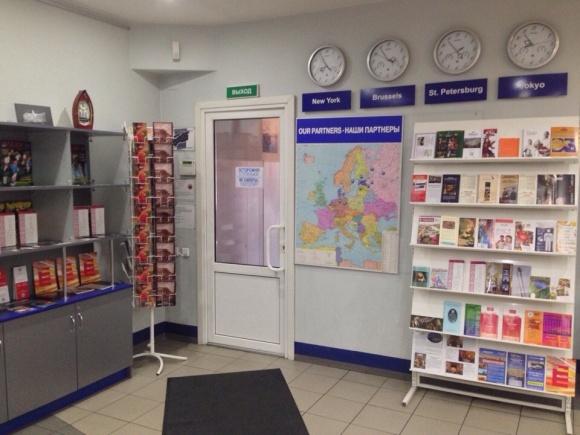 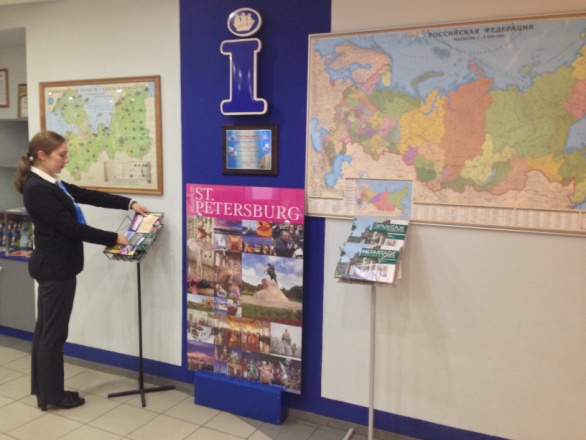 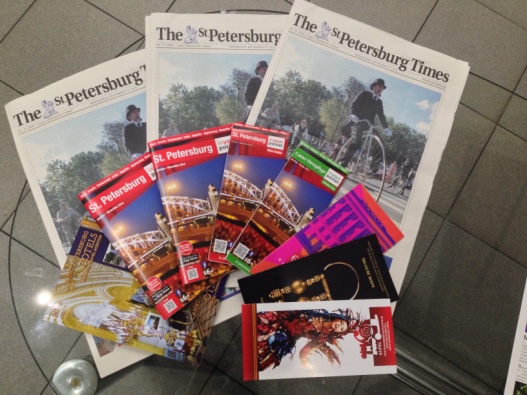 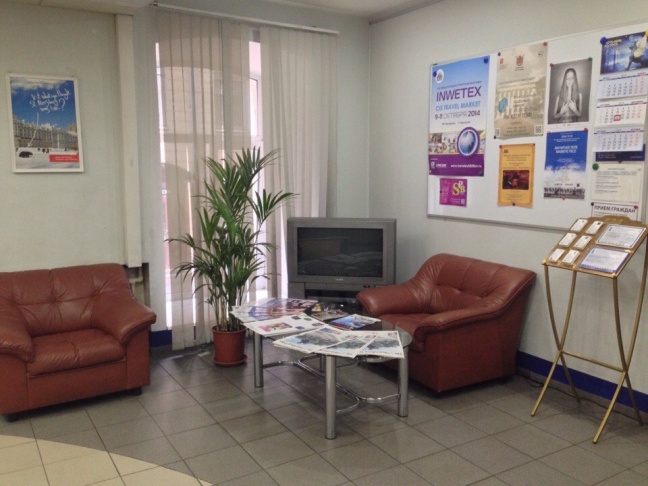 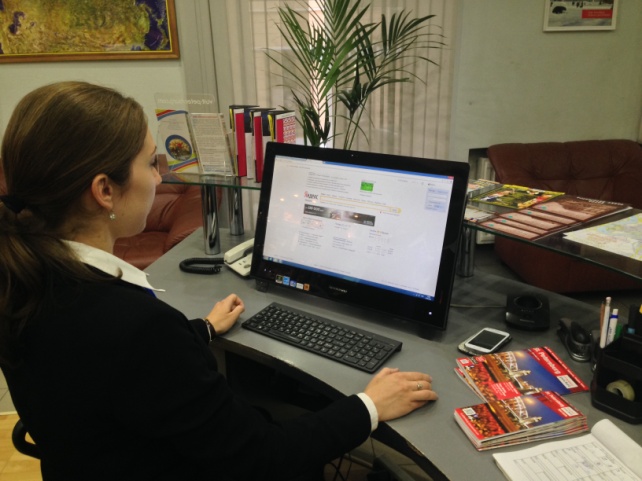 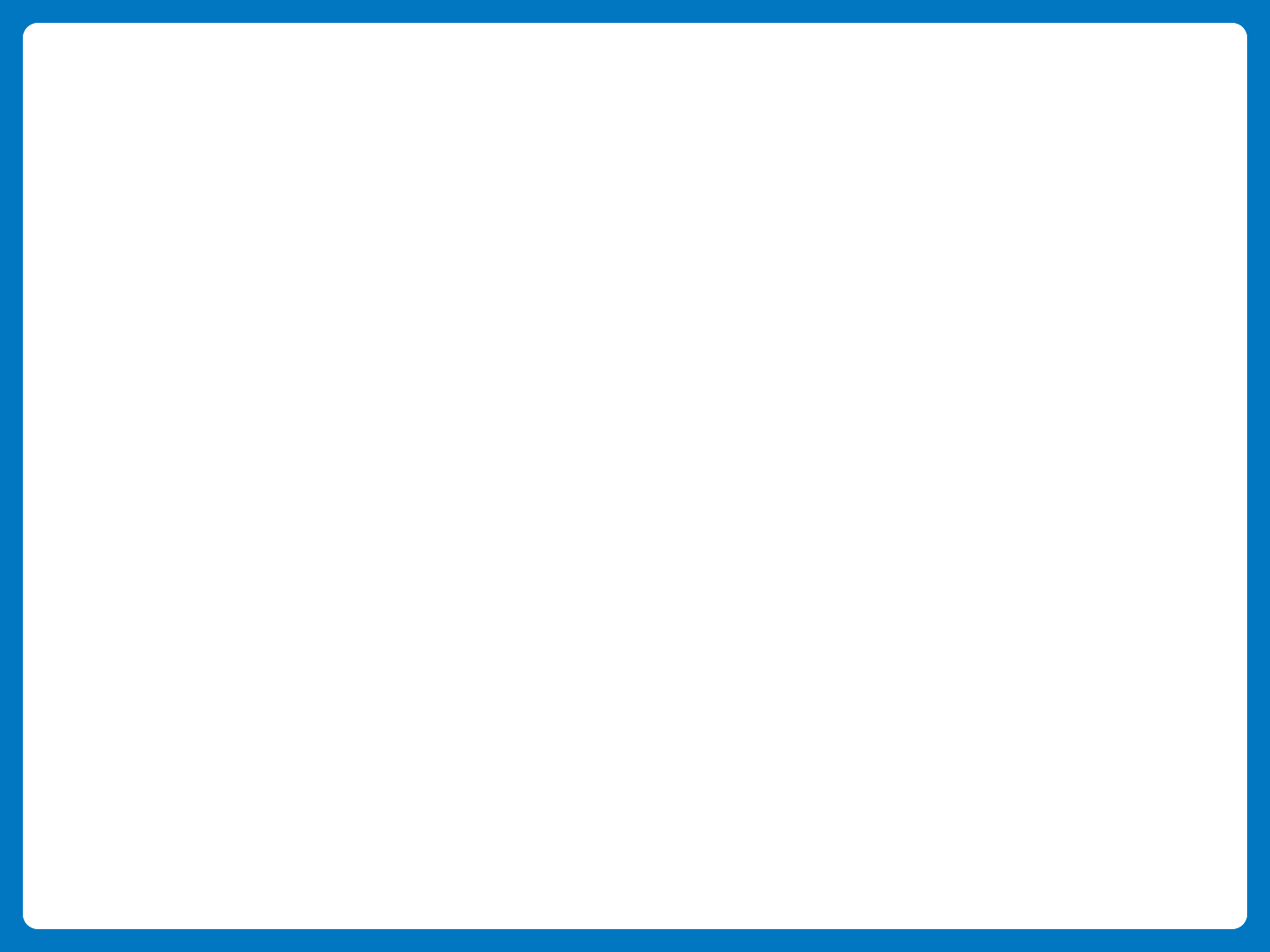 Офисы и павильоны ГТИБ
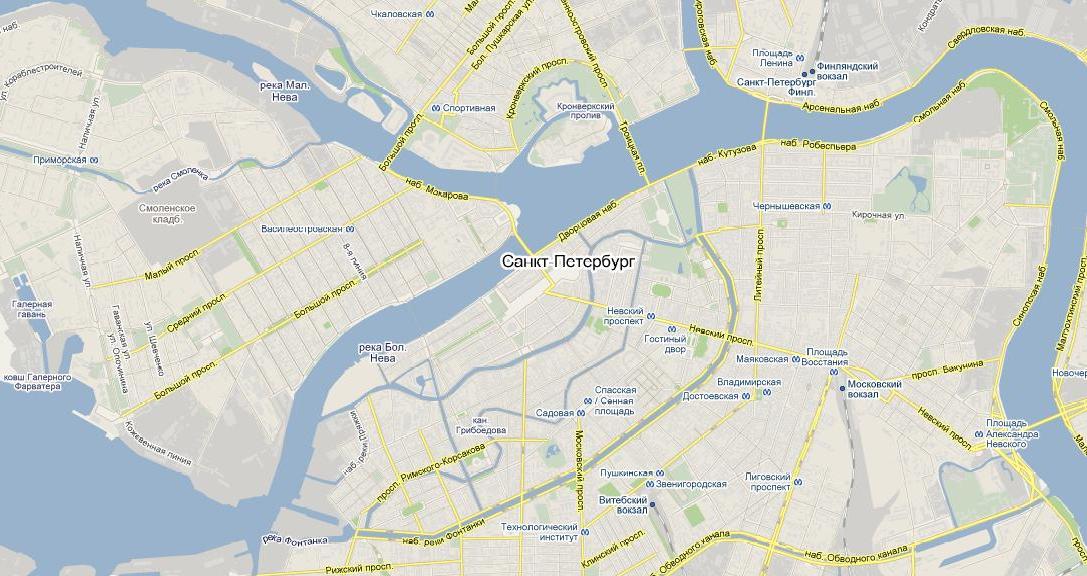 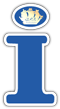 Александровский парк
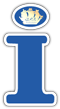 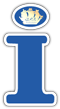 Морской Фасад
Пл. Растрелли
Дворцовая пл.
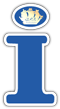 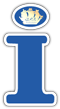 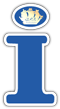 Садовая,14
Исаакиевская пл.
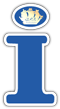 пл.Восстания
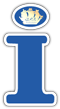 Садовая,37
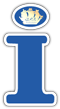 Пулково
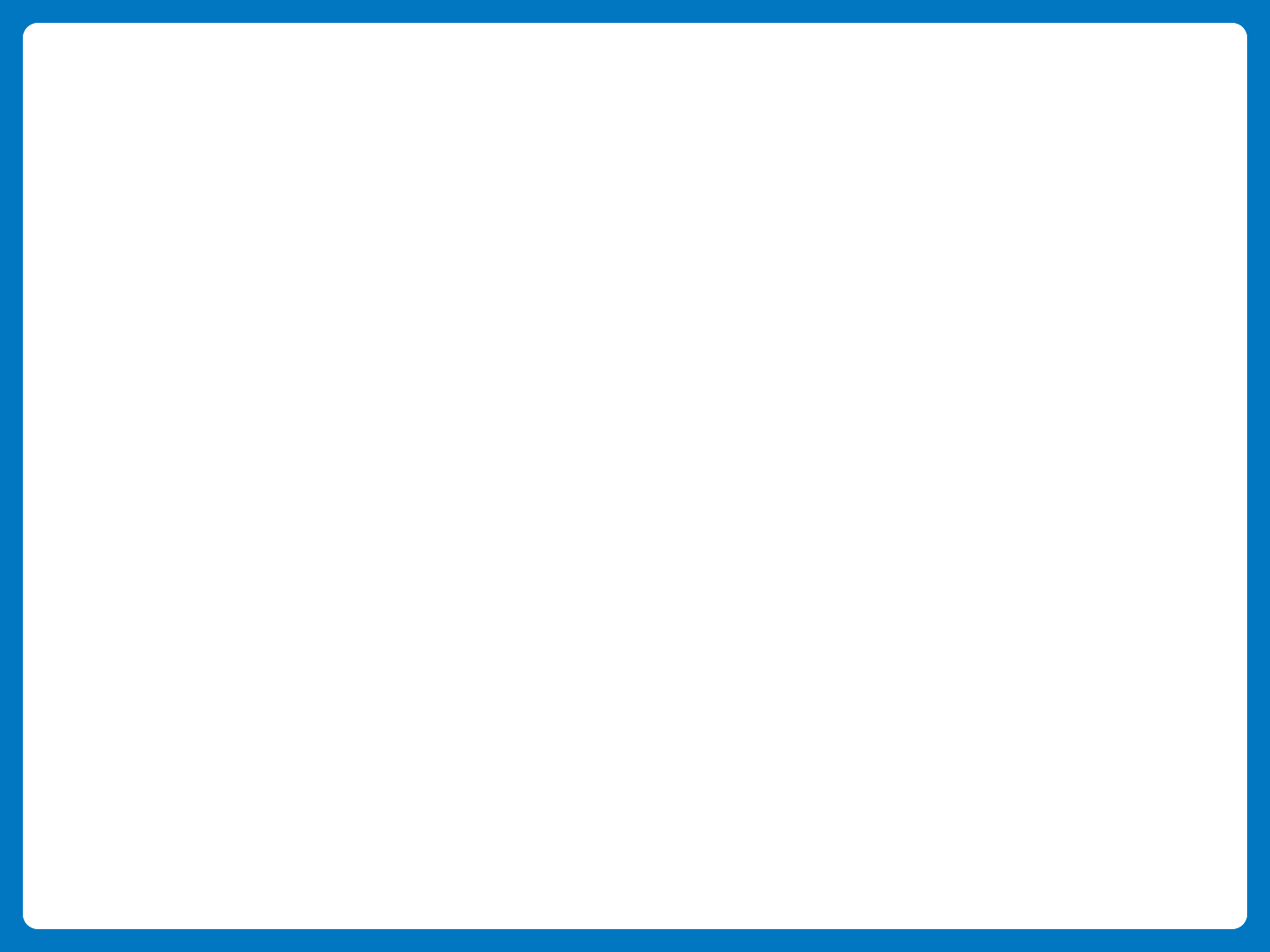 Статистика обращений в ГТИБ
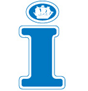 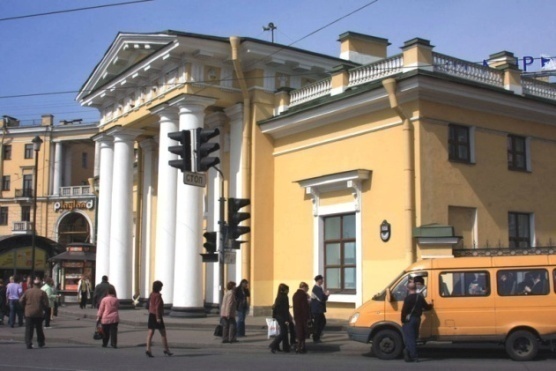 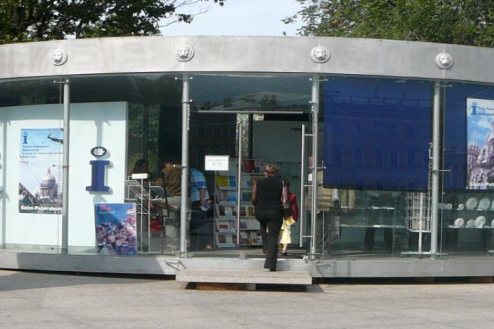 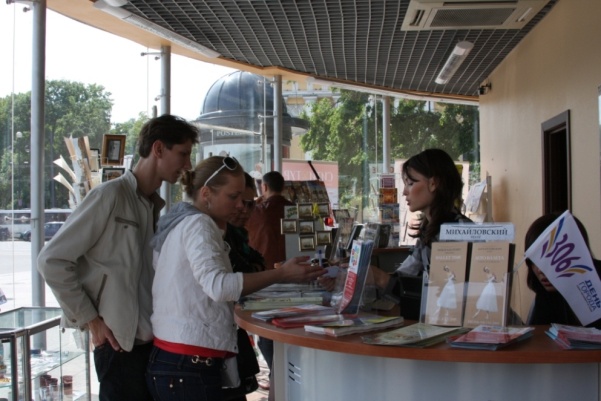 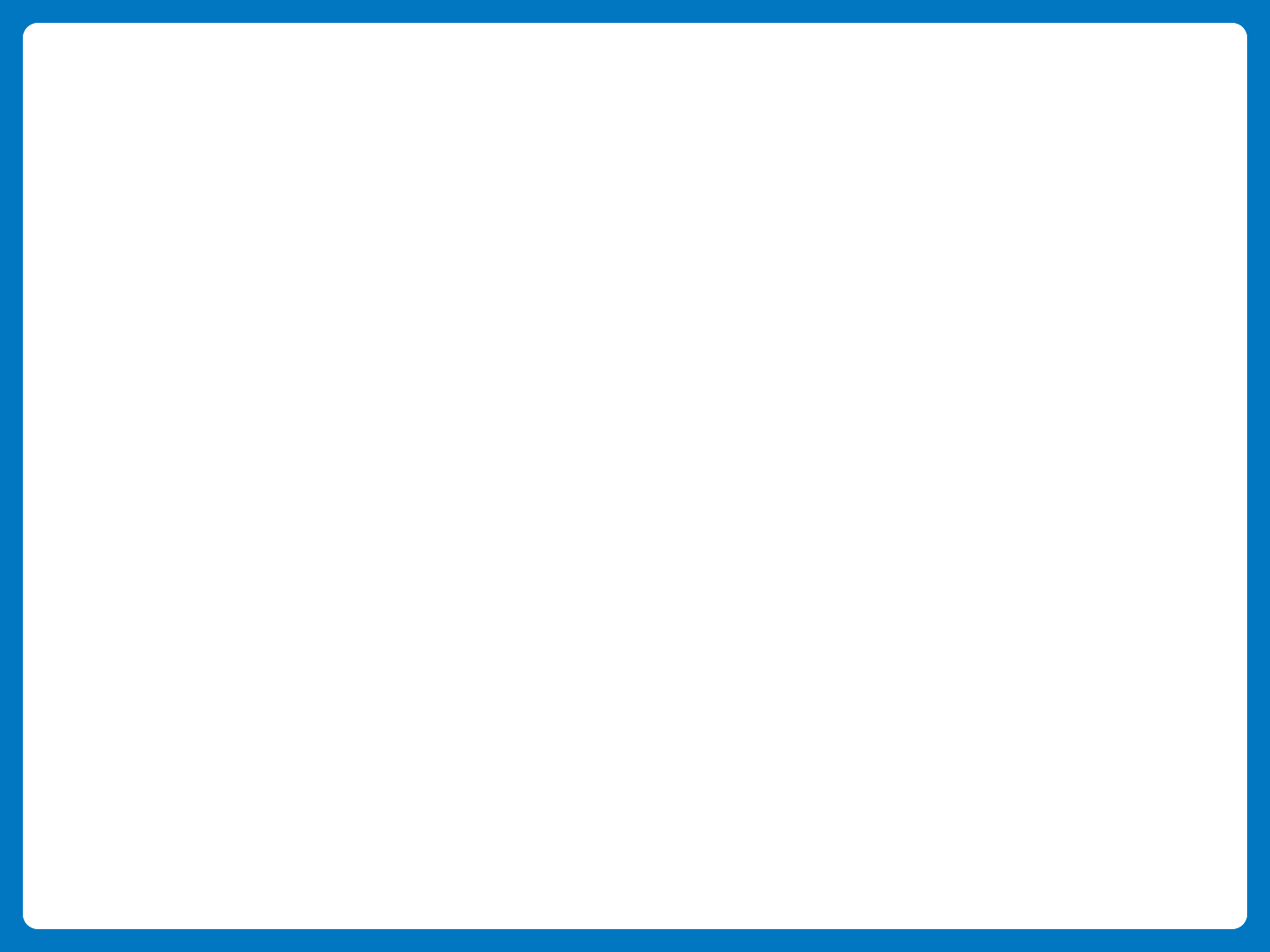 Реализация маркетинговой стратегииУчастие в международных выставках
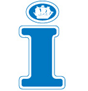 «MATKA»                                           Хельсинки , Финляндия 
«FITUR»                                                       Мадрид,  Испания
«BIT»                                                                  Милан, Италия 
«ITB»                                                            Берлин, Германия 
«IMEX»                             Франкфурт-на-Майне, Германия
«CIBTM»                                                               Пекин, Китай
«TOP RESA»                                                   Париж, Франция
«JATA»                                                                 Токио, Япония
«PHILOXENIA»                                             Салоники, Греция
«WTM»                                          Лондон, Великобритания
«EIBTM»                                                   Барселона, Испания
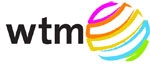 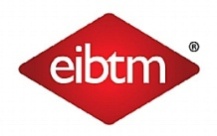 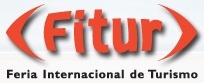 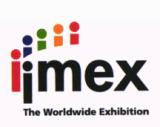 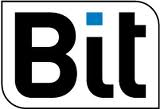 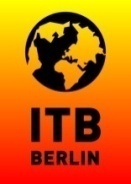 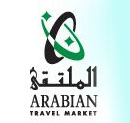 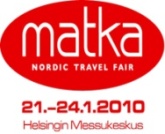 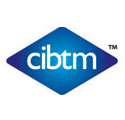 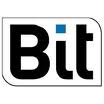 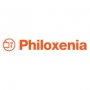 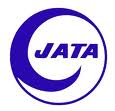 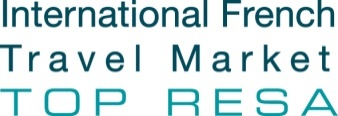 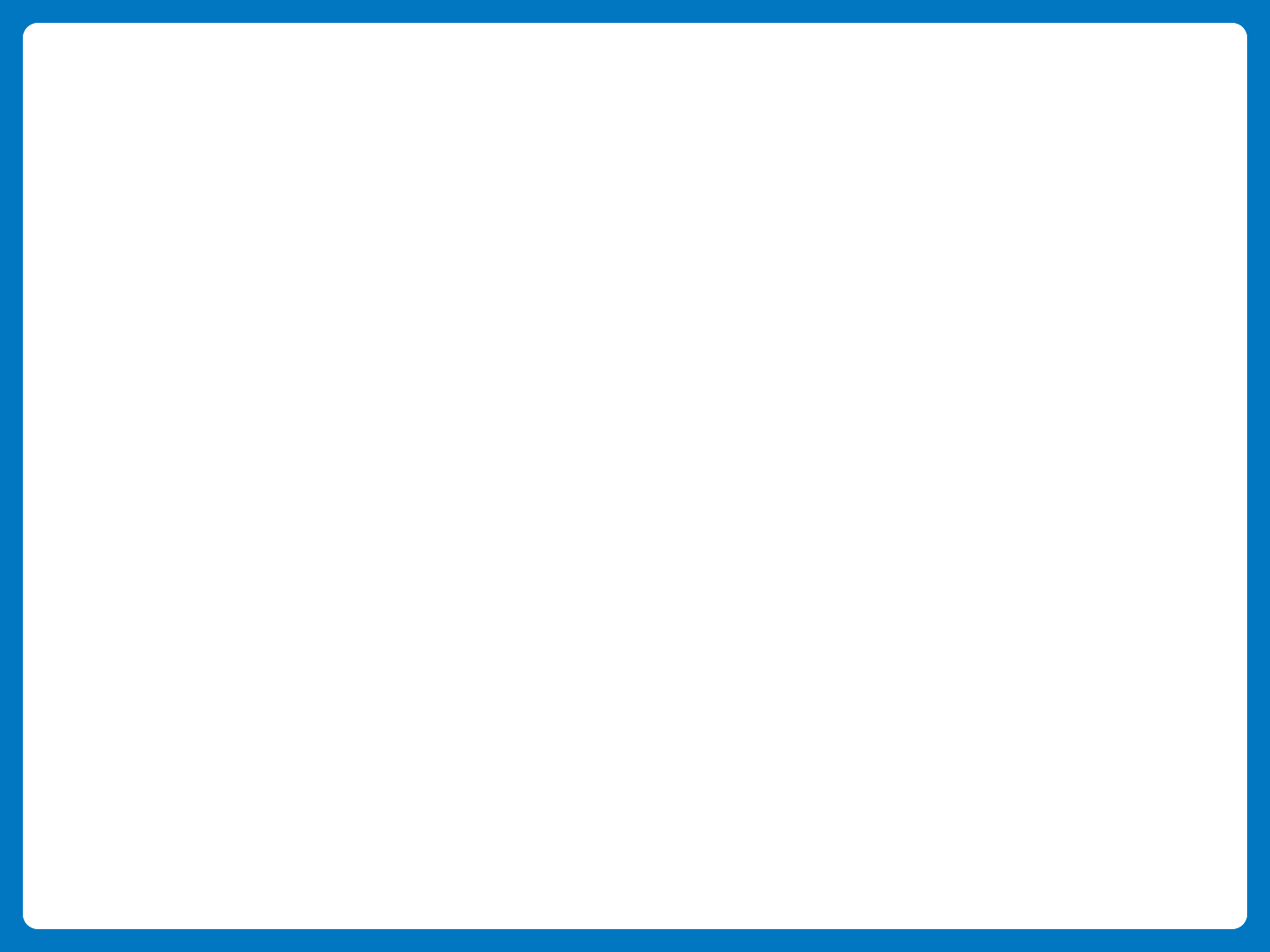 Реализация маркетинговой стратегии Участие в региональных выставках
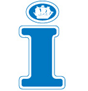 «INTOURMARKET»                                              Москва
«MITT»                                                                  Москва
«Отдых без границ – Лето»             Санкт-Петербург
«Лето»                                                        Екатеринбург
«Индустрия туризма»                                         Казань
«MITF»                                                                  Москва
«Отдых/Leisure»                                                 Москва
«Expotravel»                                              Екатеринбург
«INWETEX CIS TRAVEL MARKET»     Санкт-Петербург
«Курорты»                                           Санкт-Петербург
«MICE индустрия»                             Санкт-Петербург
«ОТДЫХ БЕЗ ГРАНИЦ. Зима »         Санкт-Петербург
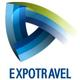 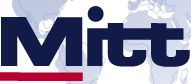 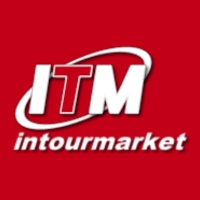 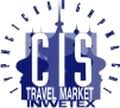 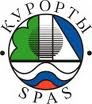 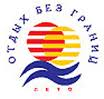 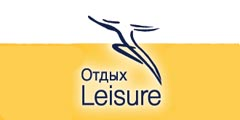 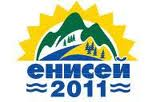 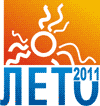 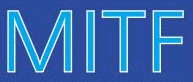 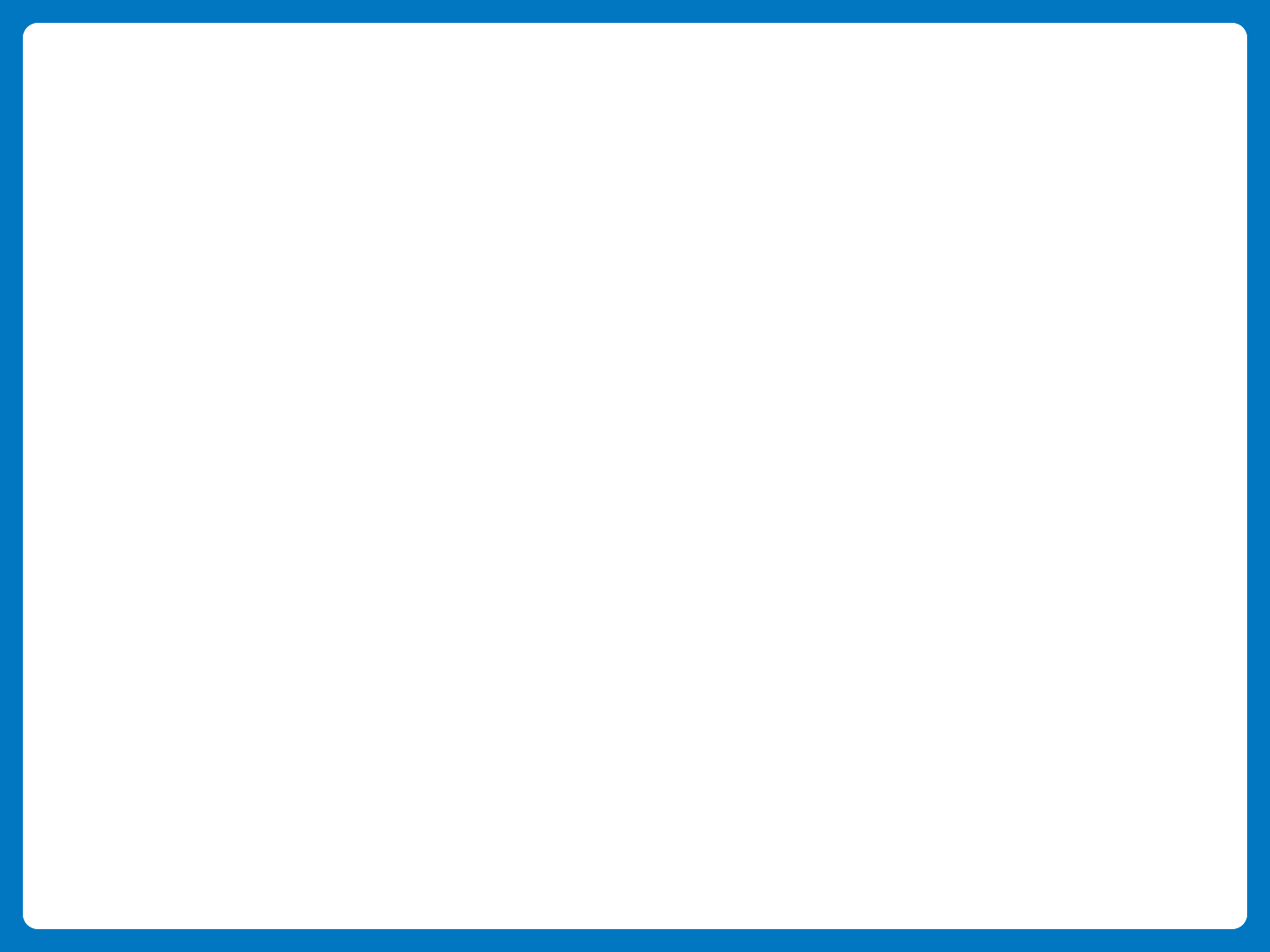 Реализация маркетинговой стратегии содействие в организации пресс-туров, публикации в СМИ
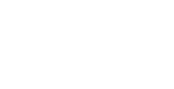 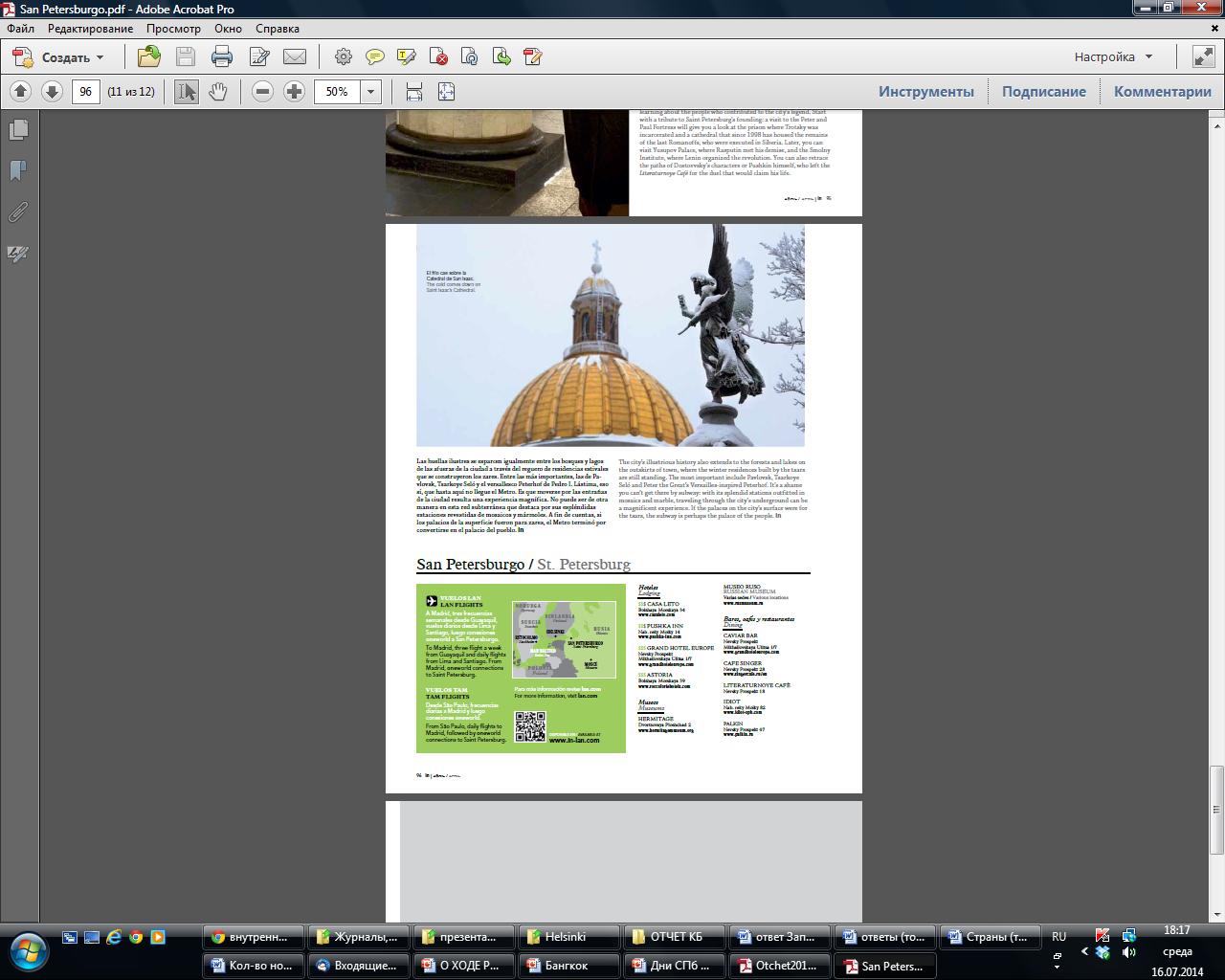 «MashMedia» (Великобритания)

бортовой журнал «LAN»

 «TravelSquire» (США)

 «Cruiseable» (США)

 блог «Spotted by locals» (Нидерланды), 

блог «Sonia Graupera» (Испания) 

«Vie Pratique Féminin Magazine» и «The Guest Guide Book» (Франция) 

Bombardier's Business Aircraft Magazine (Канада).
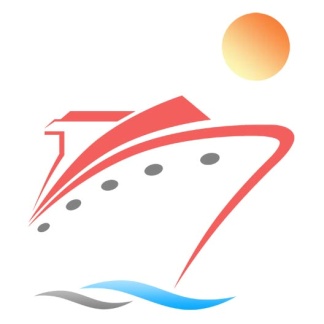 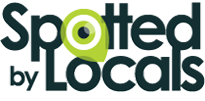 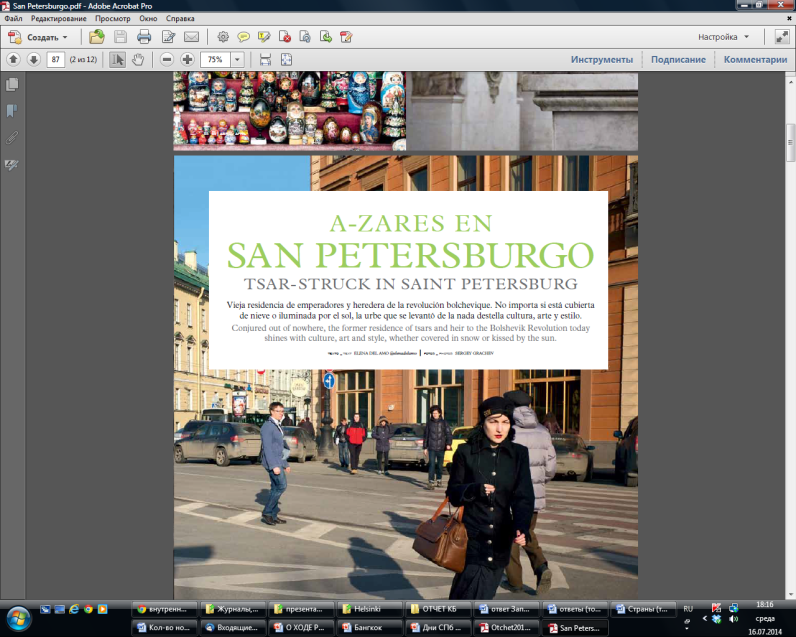 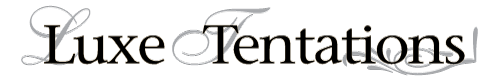 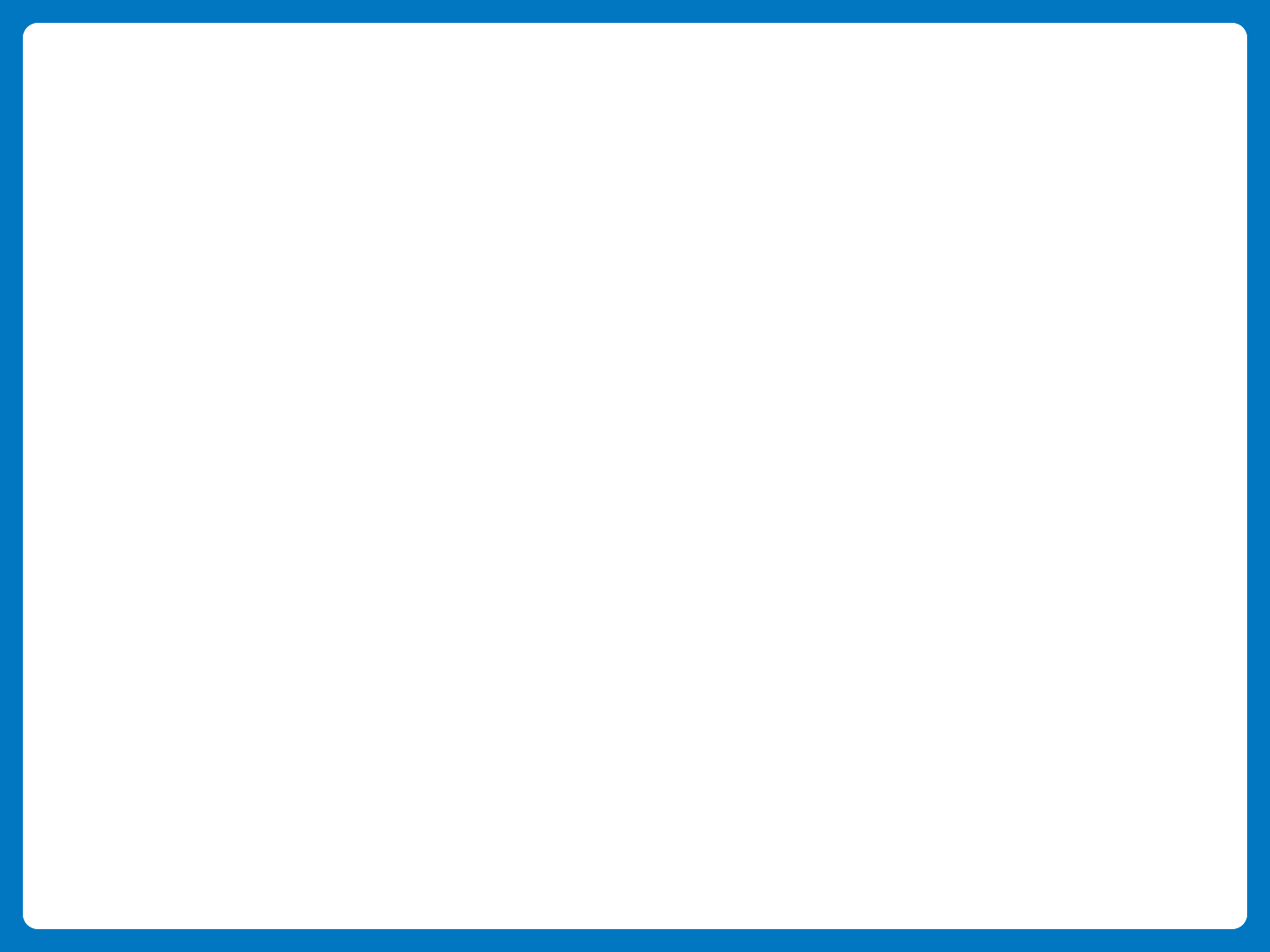 Развитие международного и межрегионального сотрудничества в сфере туризма
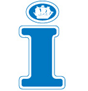 Одним из направлений деятельности СПб ГКУ «ГТИБ» является сотрудничество с региональными и зарубежными туристско-информационными центрами.
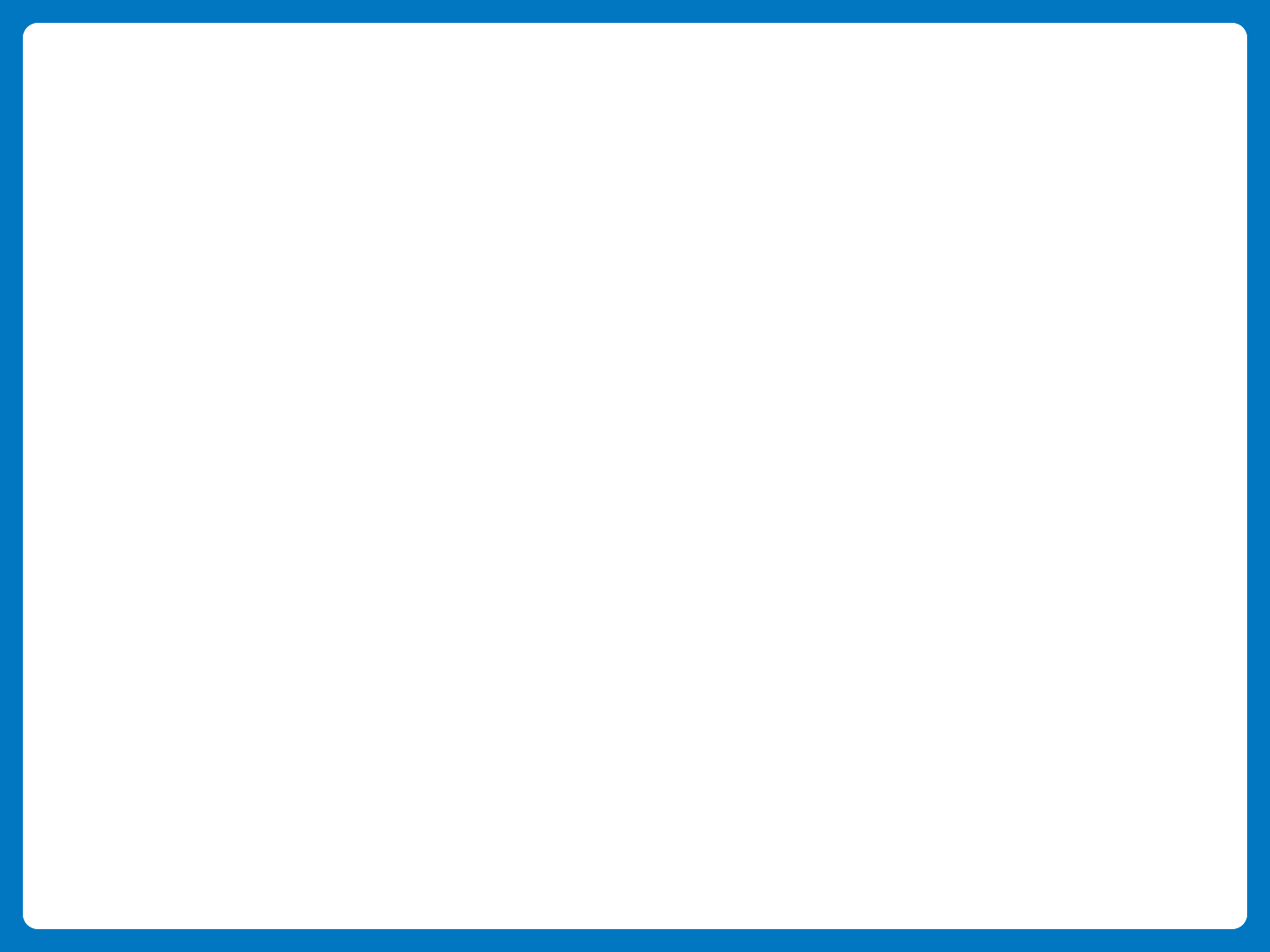 Развитие международного и межрегионального сотрудничества в сфере туризма
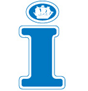 Цели сотрудничества:
Совместное участие в развитии единой информационной среды, обеспечивающей участников туристского сектора доступной, актуальной и достоверной информацией о туристском потенциале городов и регионов-партнёров.
Повышение качества информационного обслуживания городов и регионов-партнёров.
Содействие созданию условий для активного использования природного и культурного потенциалов городов и регионов-партнёров.
Содействие в продвижении турпродуктов городов и регионов-партнёров.
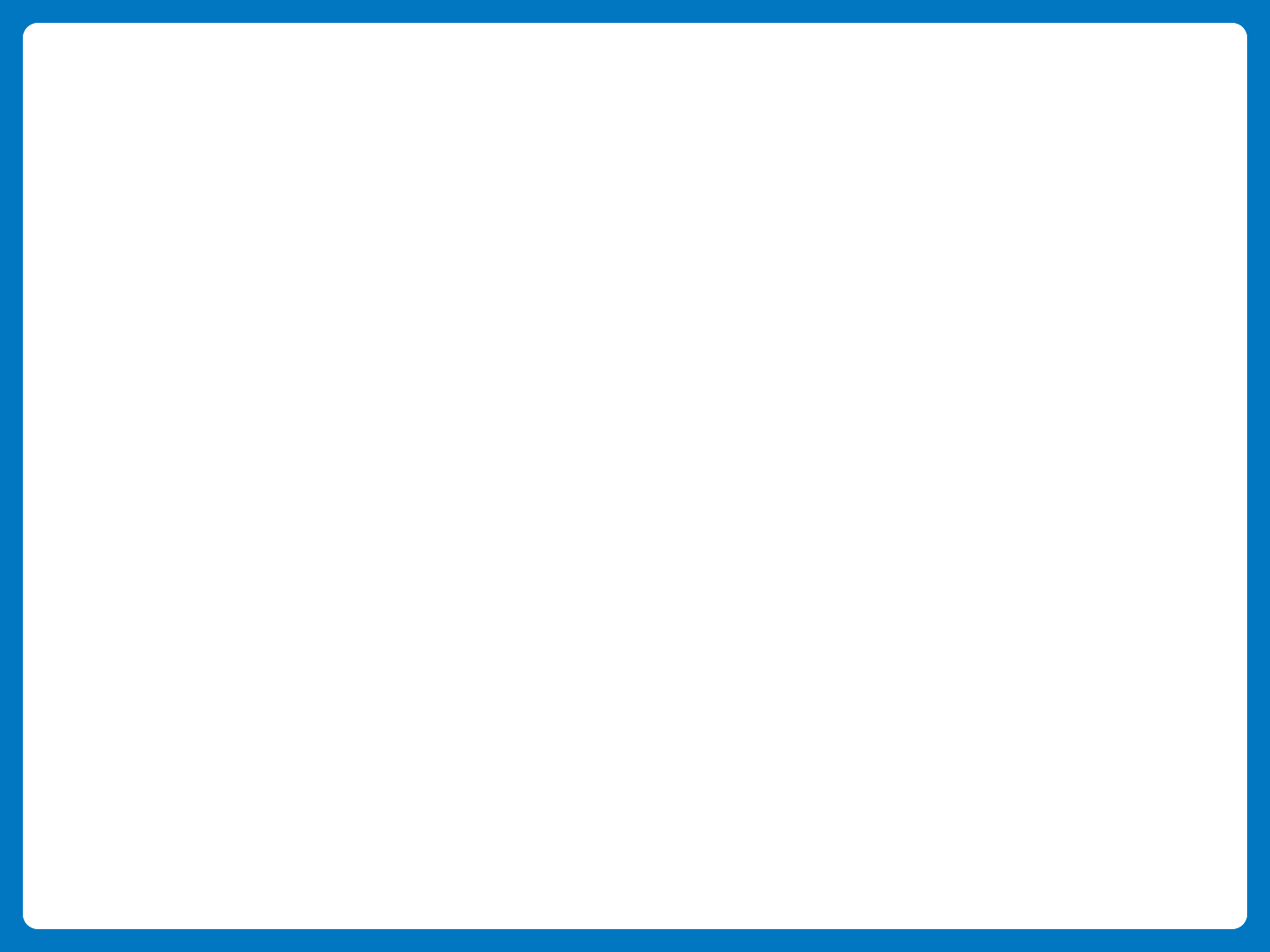 Развитие международного и межрегионального сотрудничества в сфере туризма
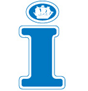 В рамках соглашений ведётся регулярный обмен информацией о наиболее интересных и значимых событиях в городах и регионах-партнёрах, о туристских выставках, в которых ТИЦы принимают участие. Такой информационный обмен не только способствует взаимному продвижению дестинаций, но и способствует развитию событийного туризма.
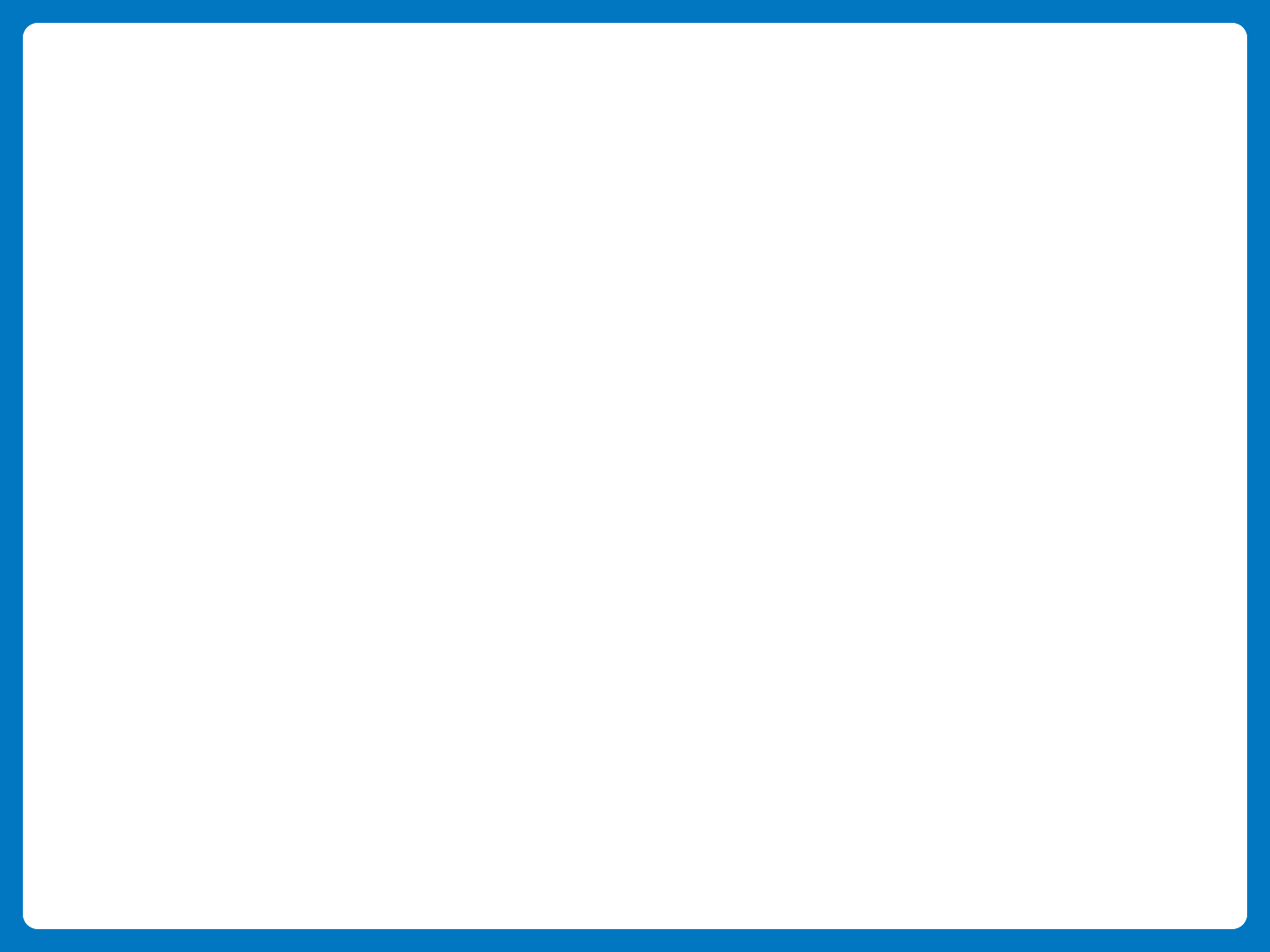 Развитие международного и межрегионального сотрудничества в сфере туризма
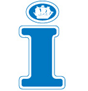 На данный момент список партнёров СПб ГКУ «ГТИБ» включает в себя 47 туристско-информационных центров: 37 региональных и 10 зарубежных.
Полный список партнёров СПб ГКУ «ГТИБ» доступен на сайте учреждения http://ispb.info  в разделе «Партнёры».
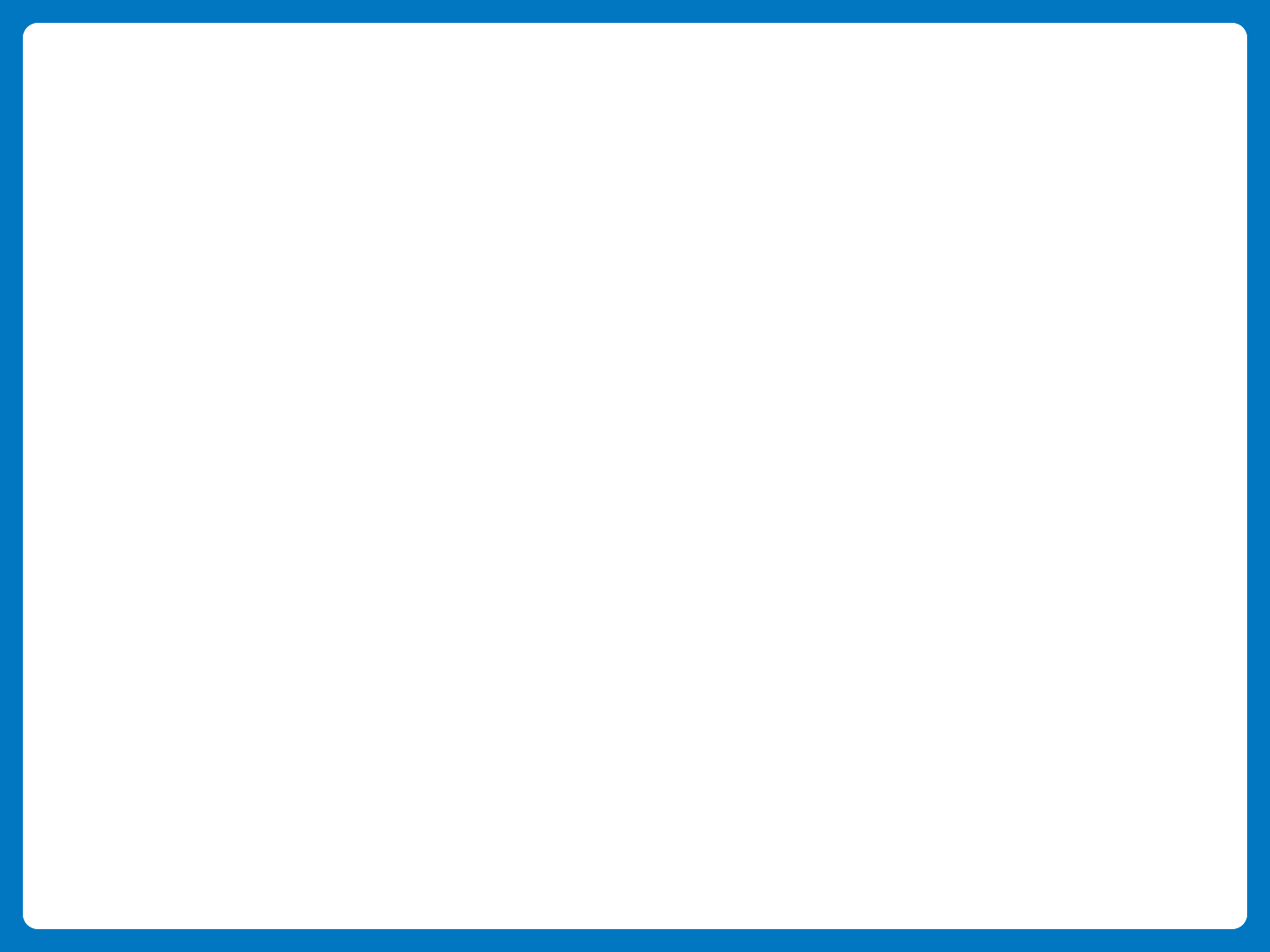 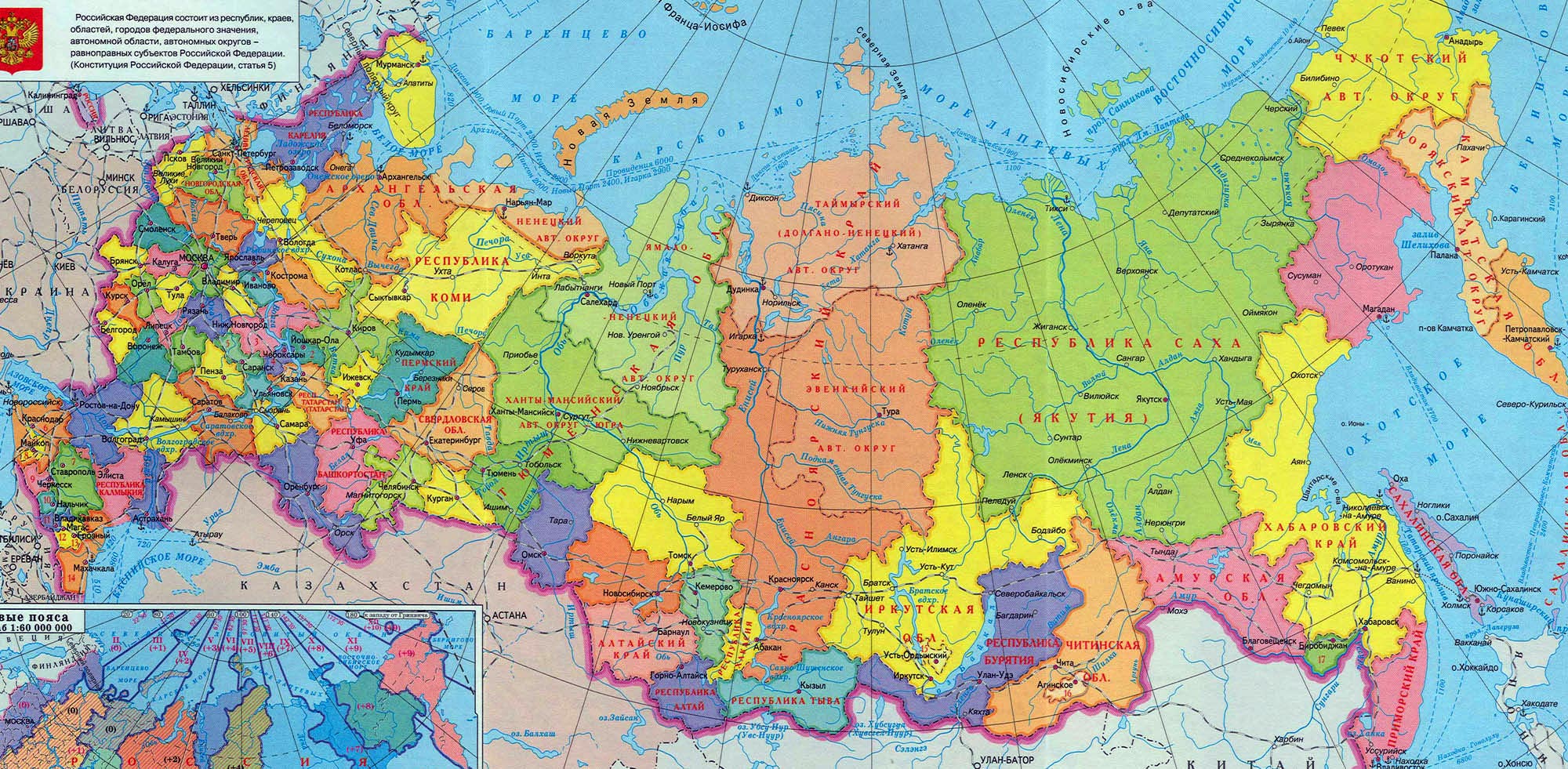 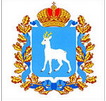 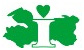 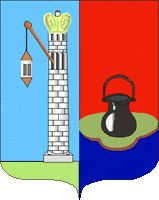 СПб ГКУ «ГТИБ» является членом Ассоциации 
ТИЦ России – НП «НАИТО»
Кронштадт
Ленобласть
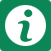 Самара
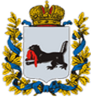 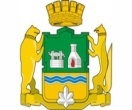 Архангельская область
Иркутск
Екатеринбург
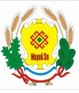 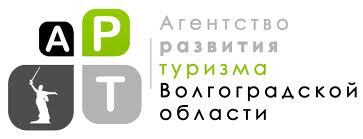 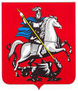 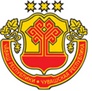 Марий Эл
Москва
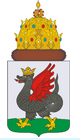 Чувашия
Казань
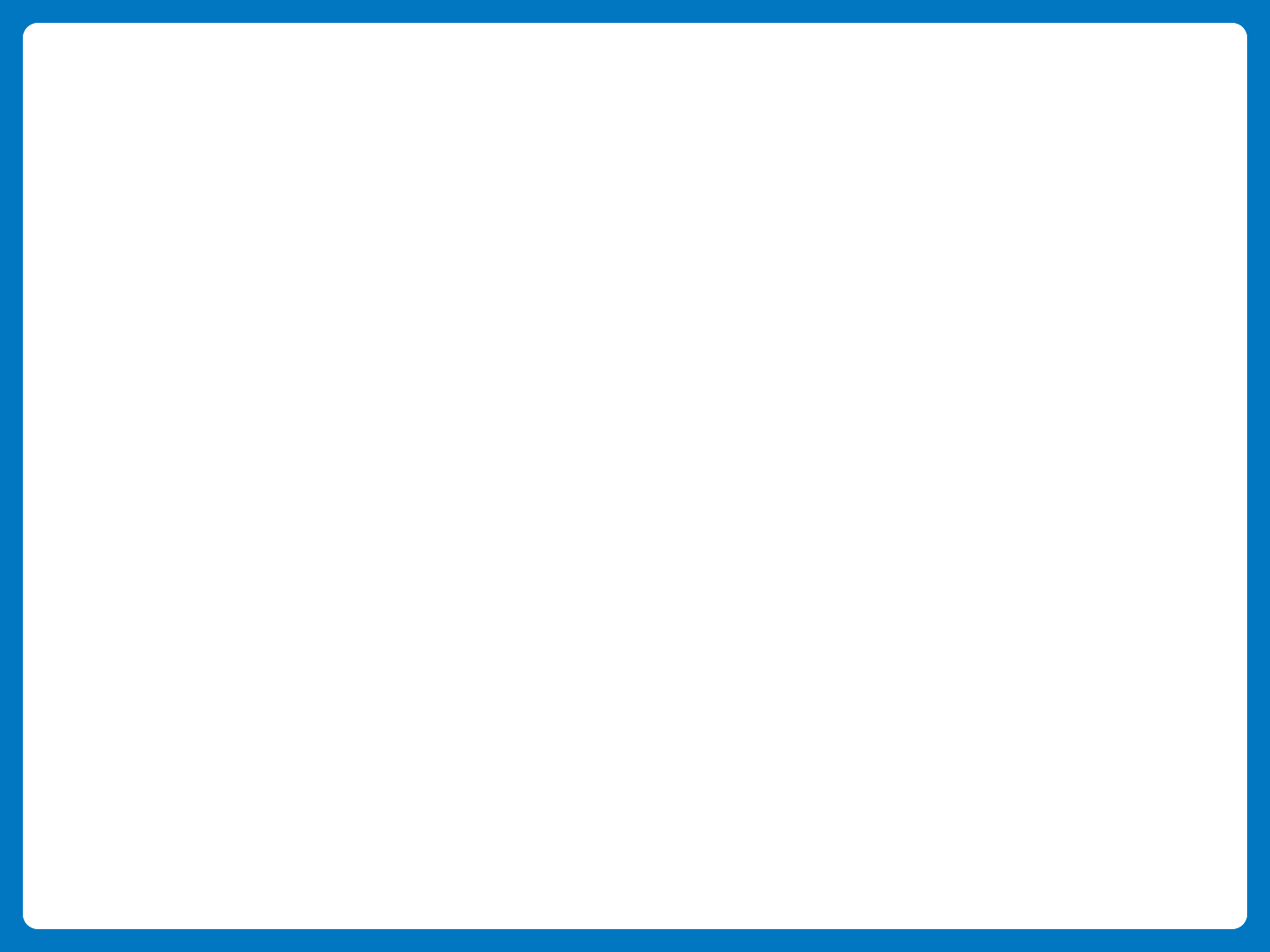 Национальная ассоциация информационно-туристских организаций
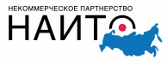 Члены:
Санкт-Петербург
Казань
Калуга
Ленинградская область
Великий Новгород
Боровский район
Нижний Новгород
Калининград
Самара
Углич
Тула
Свердловская область
Республика Коми
Республика Дагестан
Республика Башкортостан
Камчатский край
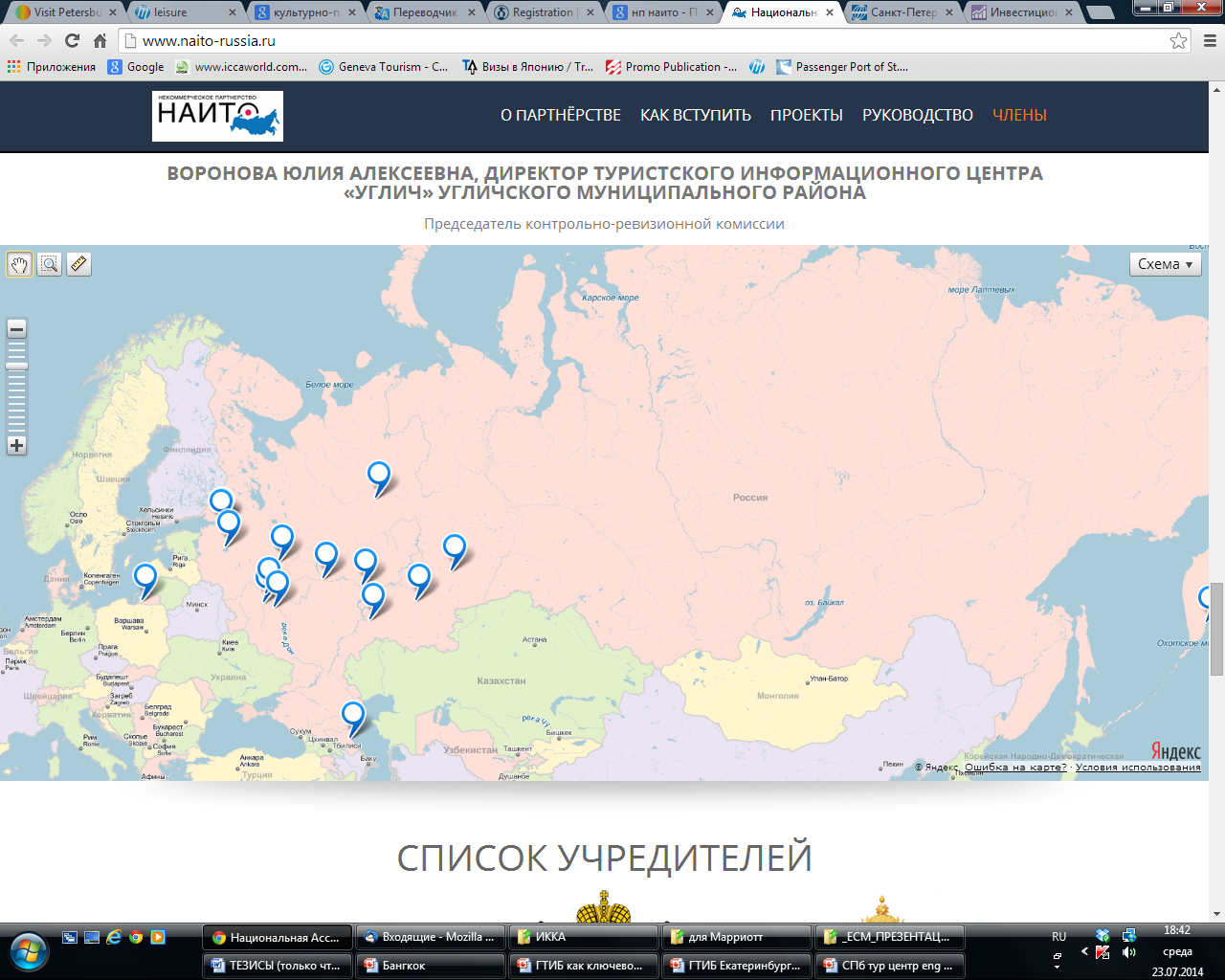 Миссия:
Формирование положительного туристского имиджа регионов Российской Федерации на мировом рынке туристских услуг
 Создание единого информационного пространства
Введение единых стандартов деятельности ТИЦ РФ
Внедрение инновационных технологий в сфере туризма
16
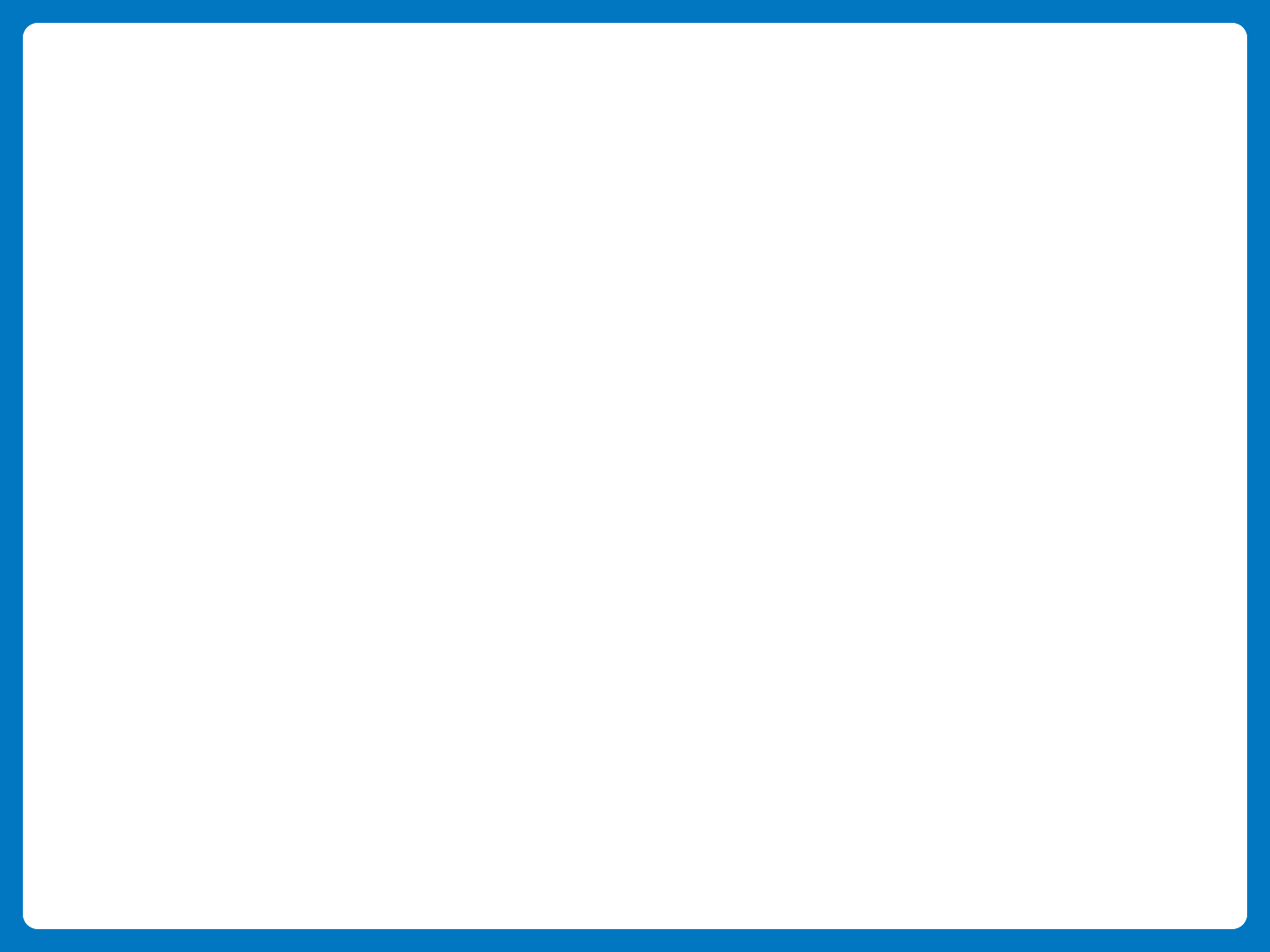 Аккредитация гидов-переводчиков
Постановление  Правительства Санкт-Петербурга 
от 27 октября 2008 года N 1330О введении единой системы подготовки и аккредитации экскурсоводов и гидов-переводчиков в Санкт-Петербурге
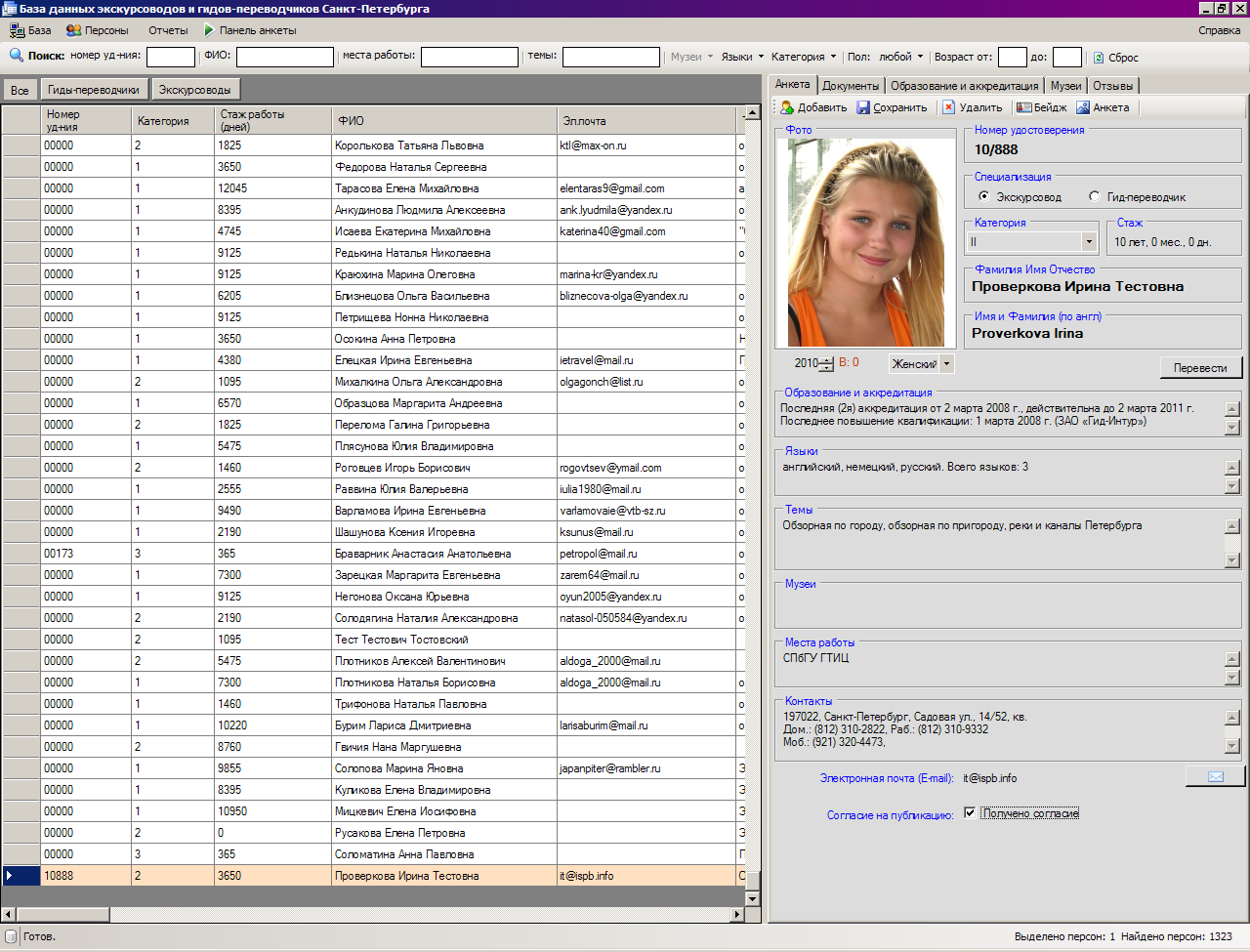 На данный момент при Правительстве Санкт-Петербурга аккредитовано 
более 3 000 гидов-переводчиков и экскурсоводов.
СПб ГКУ «ГТИБ» организует экскурсионное обслуживание делегаций
[Speaker Notes: Большое внимание в рамках своей деятельности СПб ГКУ «ГТИБ» уделяет вопросу взаимодействия с экскурсоводами и гидами-переводчиками:
оказывается информационная помощь, а также методические консультации по профессиональным вопросам. Учреждение тесно сотрудничает с экскурсоводами и гидами-переводчиками в рамках организации экскурсионного обслуживания высокопоставленных делегаций. совместными усилиями были организованы и проведены экскурсионные программы для представителей международной ассоциации Маркетинга европейских городов (European Cities Marketing, ECM), Совета Безопасности Организации Объединённых Наций, Международной Ассоциации футбола (ФИФА), Организации Объединённых Наций по вопросам образования, науки и культуры (ЮНЕСКО). 
В 2013 году благодаря слаженной работе экскурсоводов и гидов-переводчиков состоялось экскурсионное обслуживание делегатов Петербургского международного экономического форума (ПМЭФ), II заседания Координационного совета по туризму при Министерстве культуры Российской Федерации, Совета безопасности Чешской республики, Международной ассоциации конгрессов и конференций (International Congress and Convention Association, ICCA).
В рамках Саммита «Группы двадцати», СПБ ГКУ «ГТИБ» координировало работу гидов-переводчиков, задействованных в экскурсионном обслуживании Саммита, и проводило встречи, посвященные организационным вопросам.]
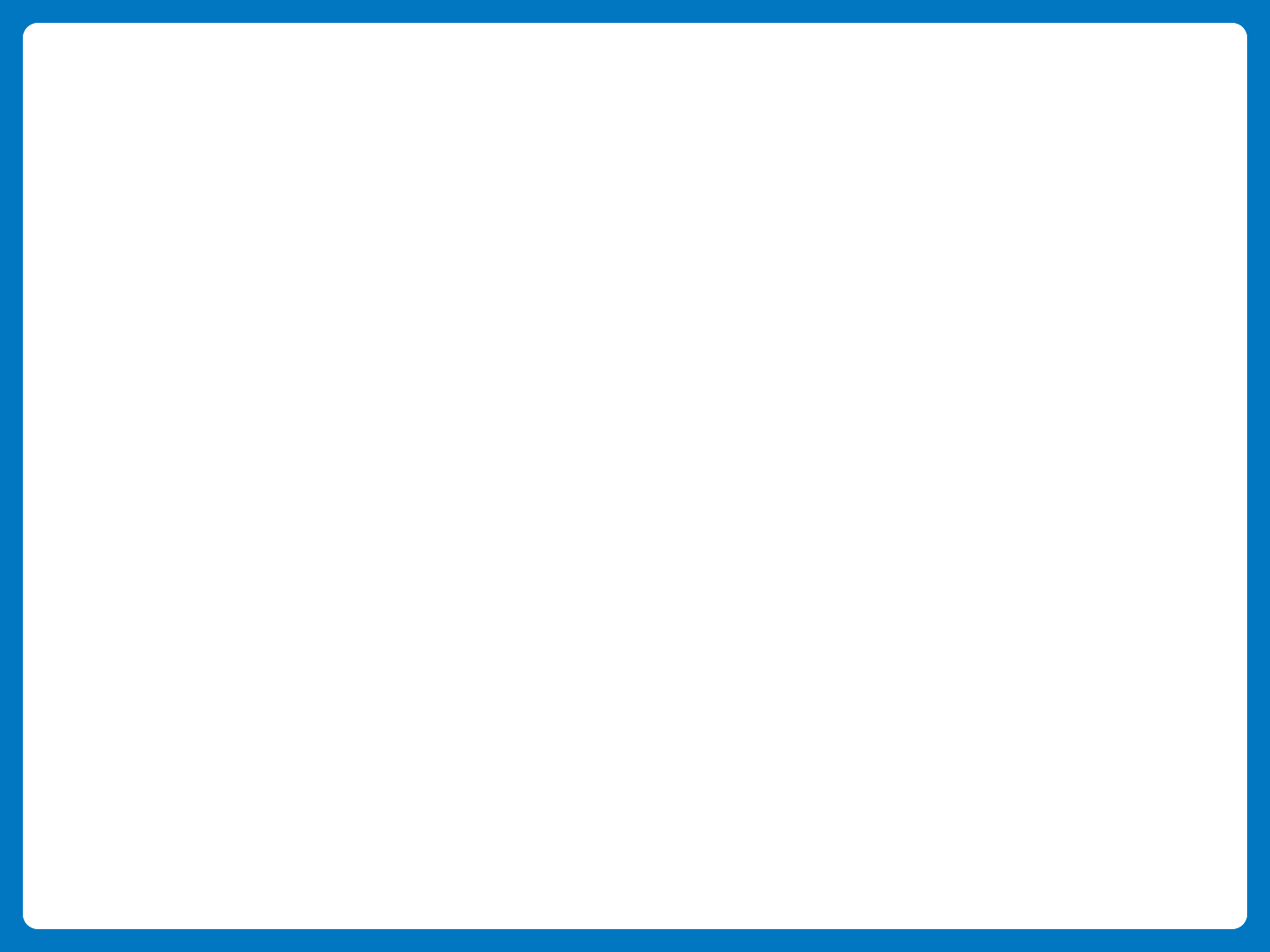 Достижения и награды СПб ГКУ «ГТИБ»
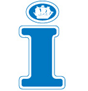 Национальная туристская премия им.Сенкевича за активное продвижение туристских ресурсов регионов России

  Победитель Всероссийского конкурса «100 лучших организаций индустрии туризма и гостеприимства в России» в номинации: «Лучший городской туристско-информационный центр»
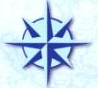 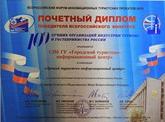 Лучший национальный офис по туризму или конвеншн-бюро в сфере продвижения MICE 2013
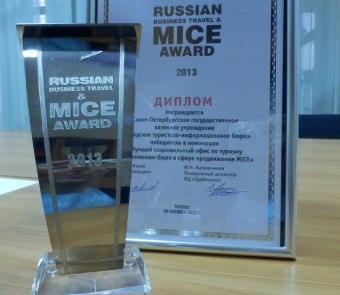 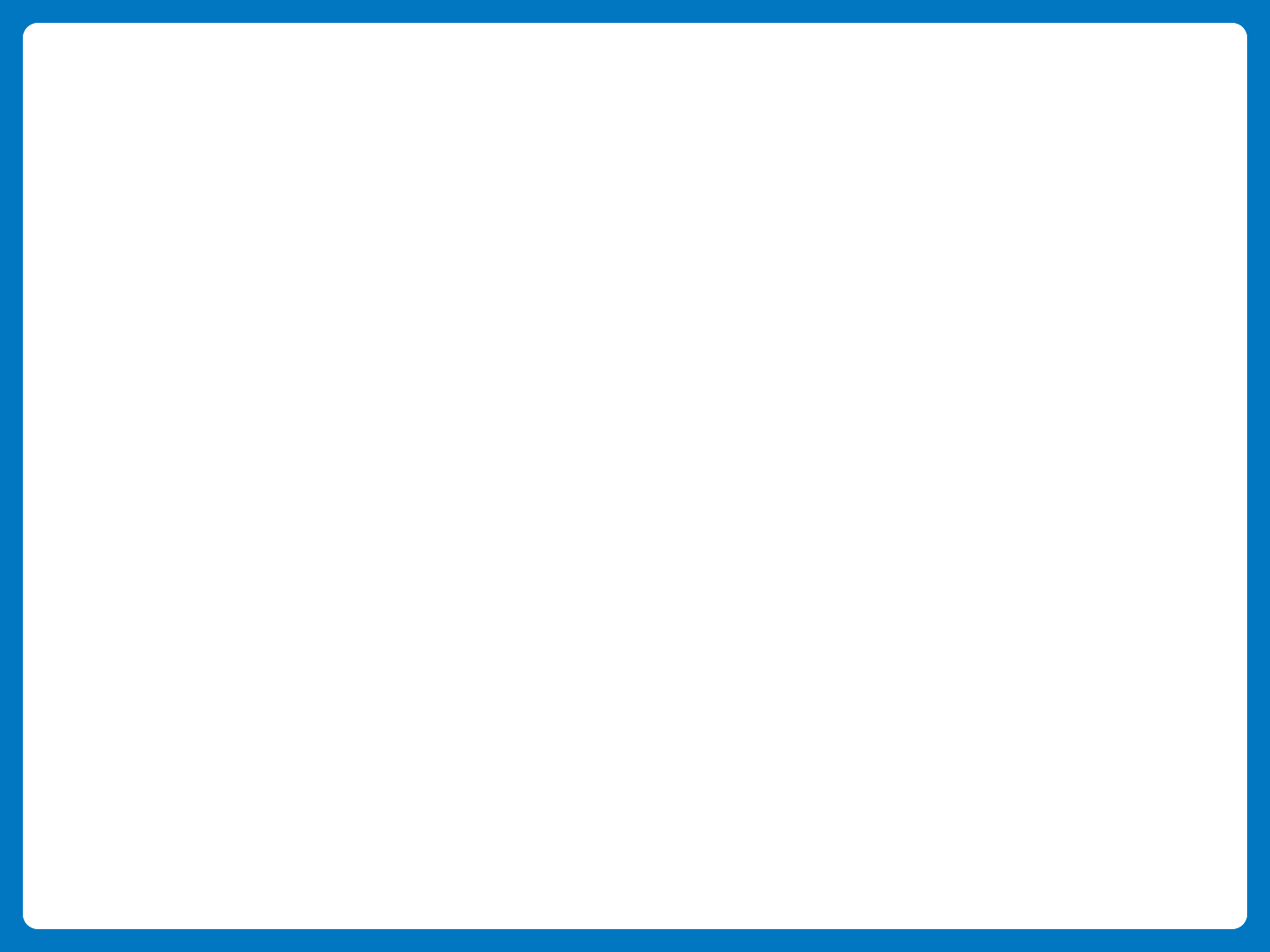 Приглашаем к сотрудничеству!
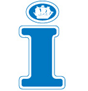 Мы будем рады знакомству и сотрудничеству с туристско-информационными центрами!
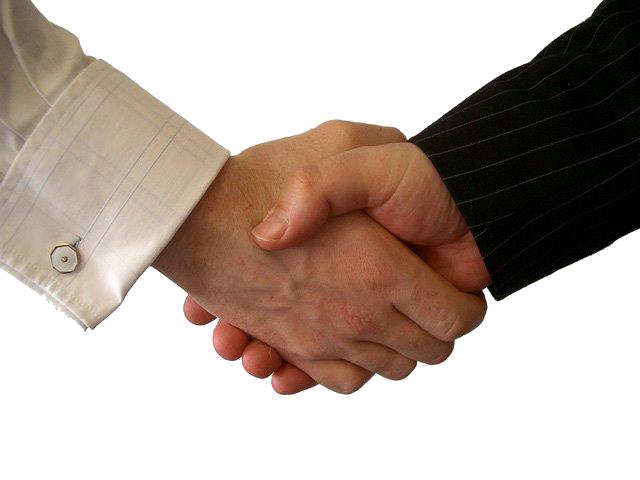 Санкт-Петербург
Садовая ул., 14
Тел.: +7 (812) 310 28 22
E-mail: office@ispb.info
www.ispb.info